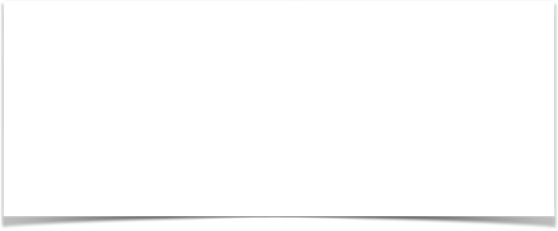 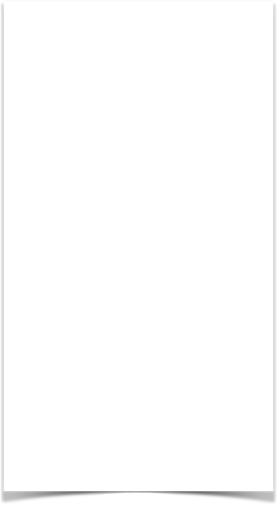 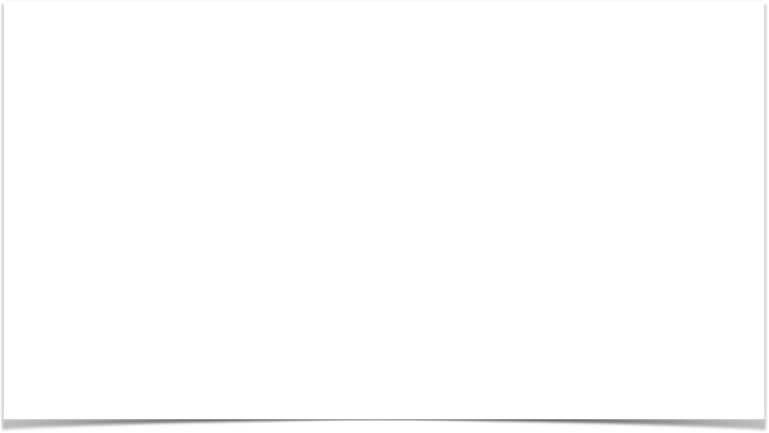 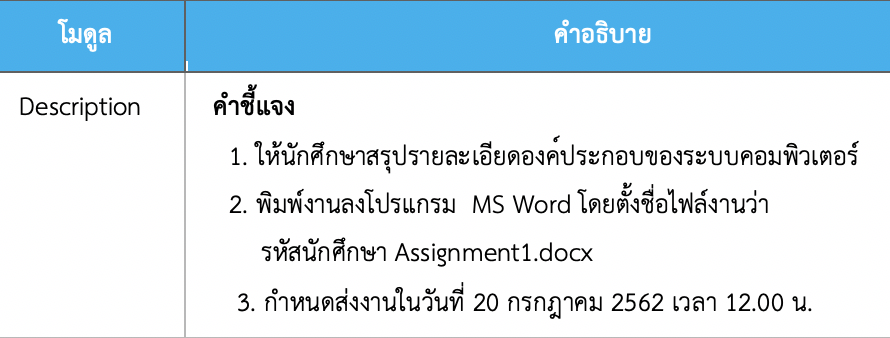 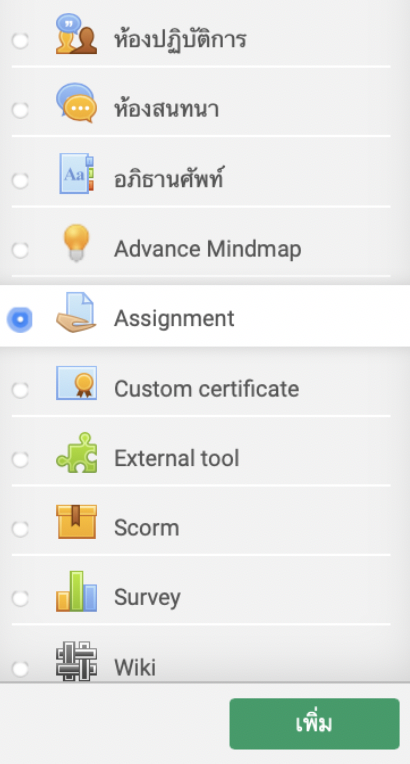 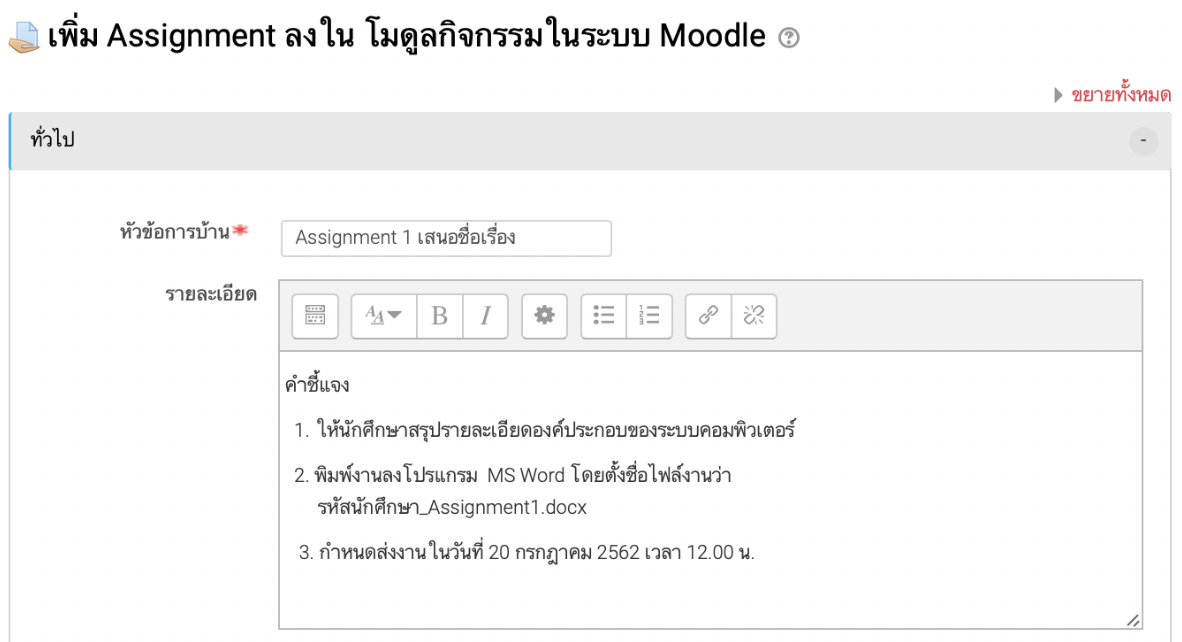 การเพิ่มกิจกรรมงานมอบหมาย (Assignment)
ผู้สอนสามารถทำการมอบหมายงานหรือการบ้าน ให้ผู้เรียนพร้อมให้คะแนนผ่านระบบออนไลน์ได้ โดยการส่งงาน (Assignment) สามารถทำได้ 4 วิธี มีรายละเอียดดังนี้
   1. อัปโหลดไฟล์ขั้นสูง วิธีนี้ผู้สอนสามารถกำหนดรายละเอียดวิธีการส่งงาน มอบหมายแบบพิเศษได้ เช่นกำหนดเงื่อนไขการส่งงานมอบหมาย อีกทั้งผู้เรียนสามารถลบไฟล์ที่ส่งและเพิ่มบันทึกถึงผู้สอนได้
   2. คำตอบออนไลน์ ผู้เรียนสามารถตอบการบ้านรายวิชาได้โดยตรงผ่านทางหน้าเว็บ
   3. ส่งโดยให้อัปโหลดไฟล์ ผู้เรียนสามารถส่งงานมอบหมายหรือการบ้านรายวิชา โดยการ upload File ผ่านทางหน้าเว็บ แต่ไม่สามารถทำการลบไฟล์ และเพิ่มข้อความบันทึกถึงผู้สอนได้
   4. ส่งงานนอกเว็บ เป็นการแจ้งการส่งงานมอบหมายการบ้านนอกเว็บแกู่สอน เพื่อใช้ประโยชน์ในการรวมคะแนน (ส่วนใหญ่เป็นผลงานที่ต้องทำจากการประดิษฐ์ขึ้นมาเอง)
ขั้นตอนการสร้างงานมอบหมาย (Assignment)
   1. ที่รายการกิจกรรมให้คลิกเลือก (Assignment)
   2. พิมพ์หัวข้อและรายละเอียดงานที่มอบหมาย ตัวอย่างเช่น
1
2
1
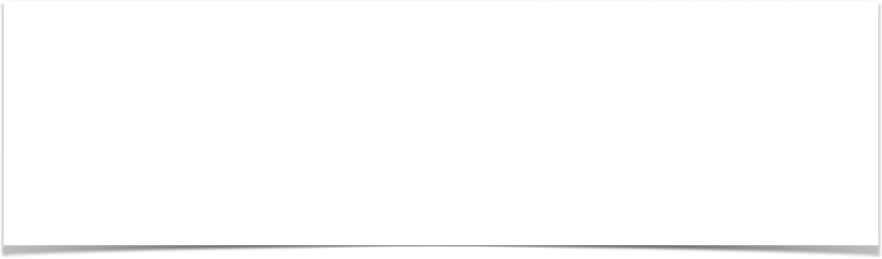 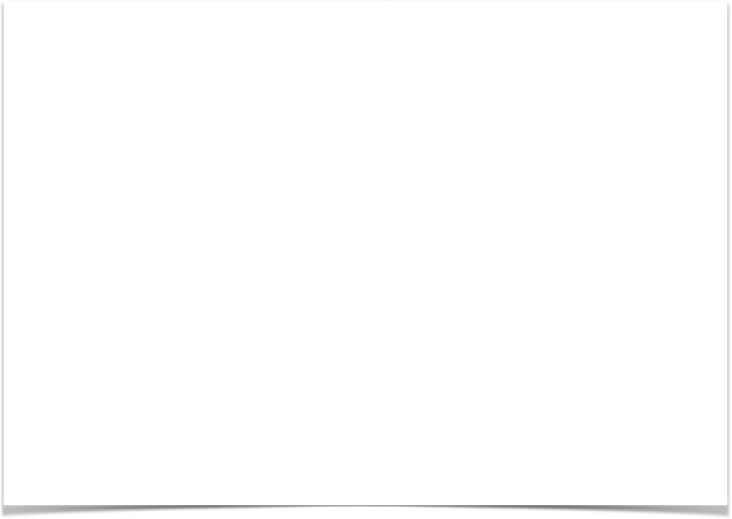 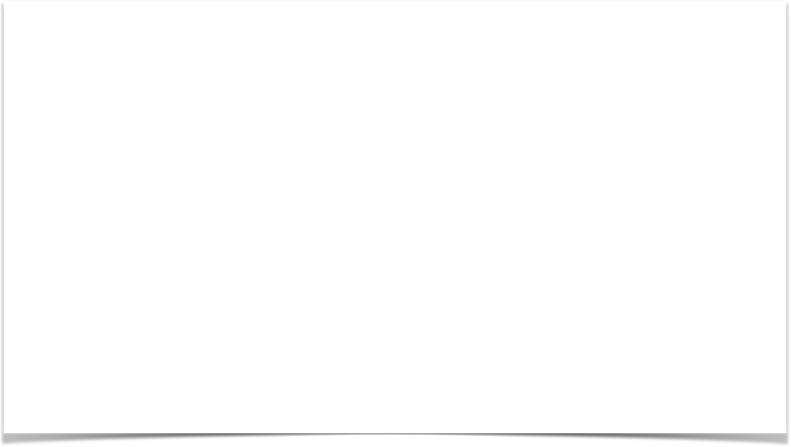 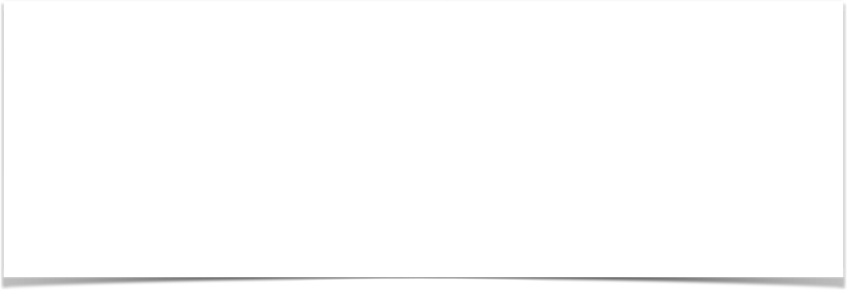 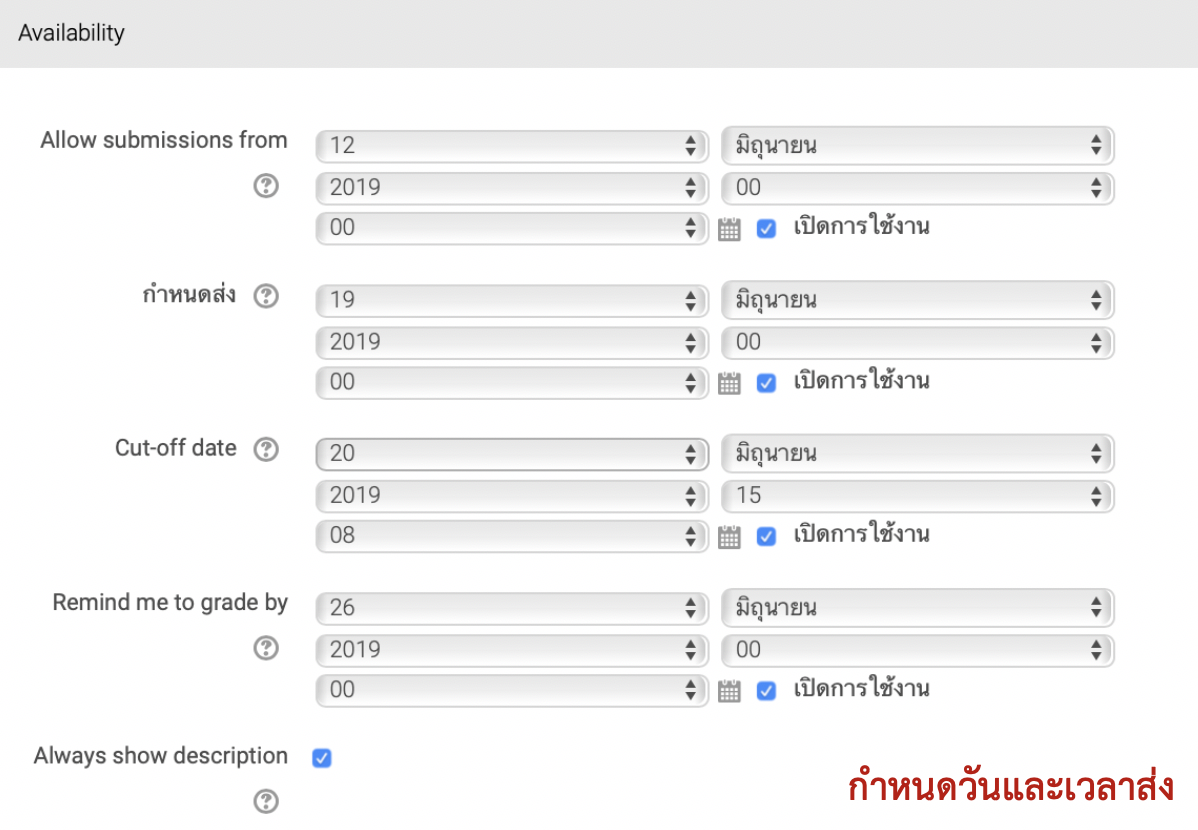 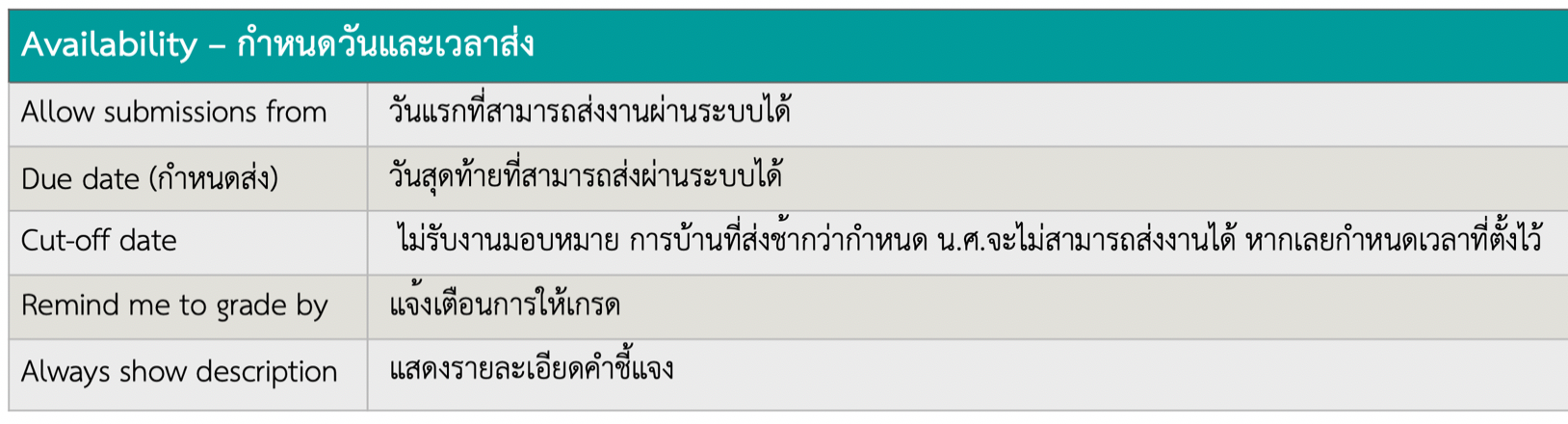 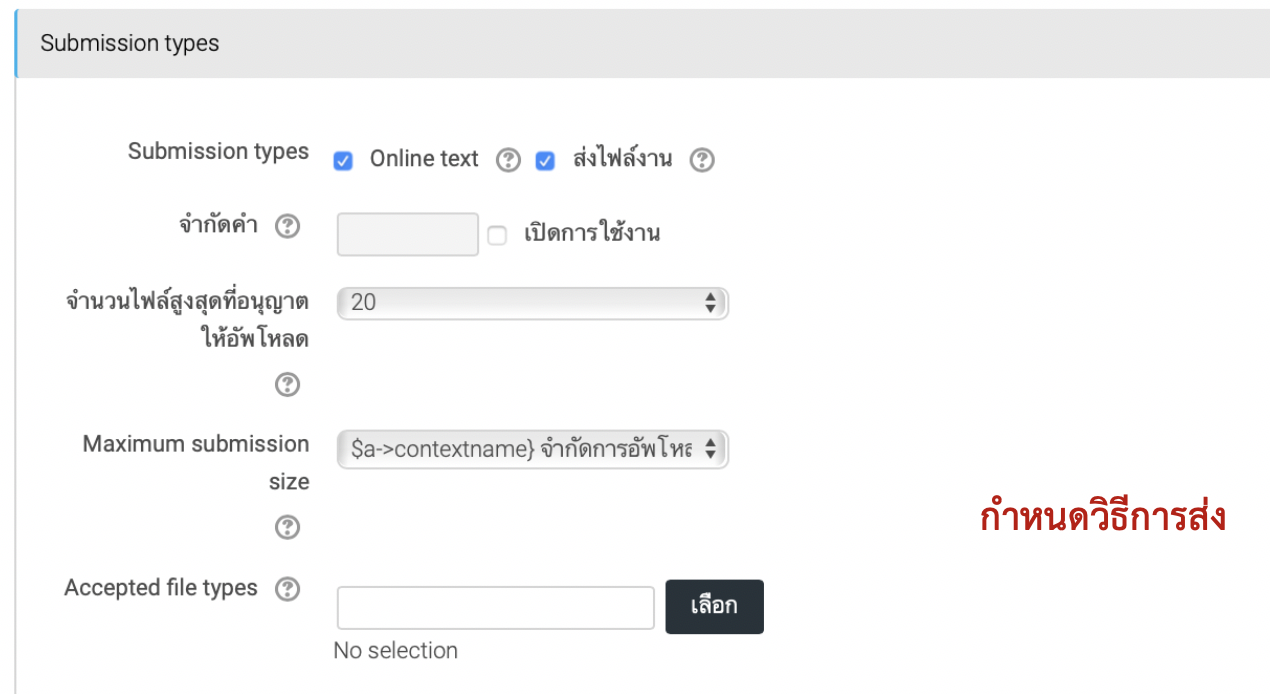 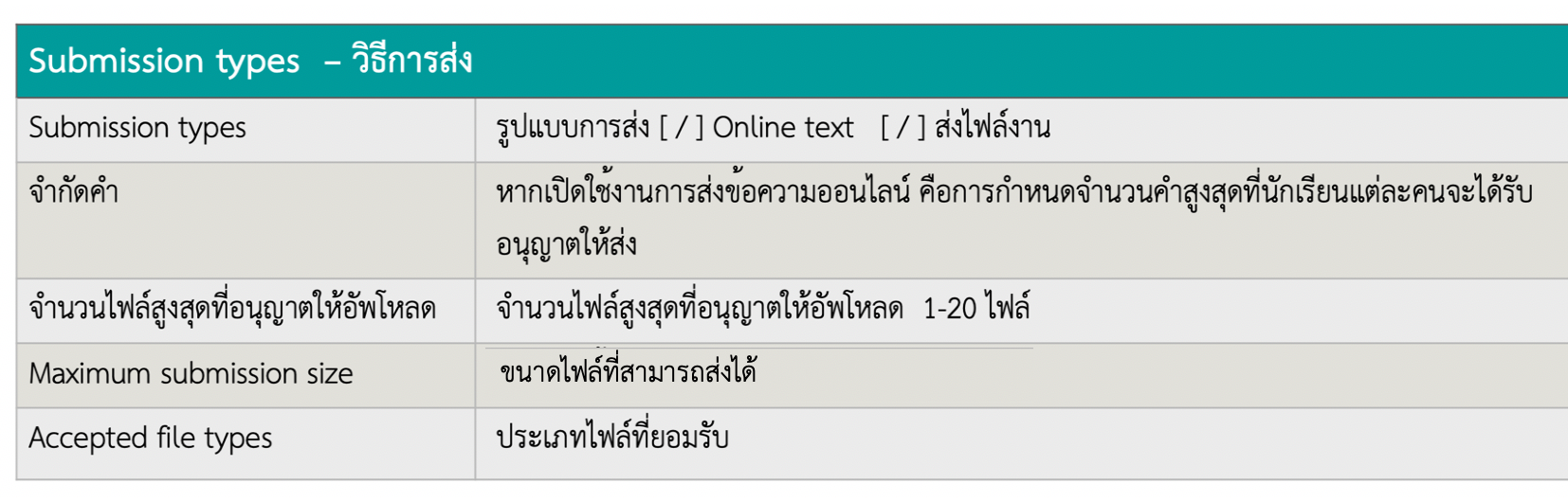 การเพิ่มกิจกรรมงานมอบหมาย (Assignment) (ต่อ)
3. กำหนดรายละเอียดต่าง ๆ ของงานที่มอบหมาย
2
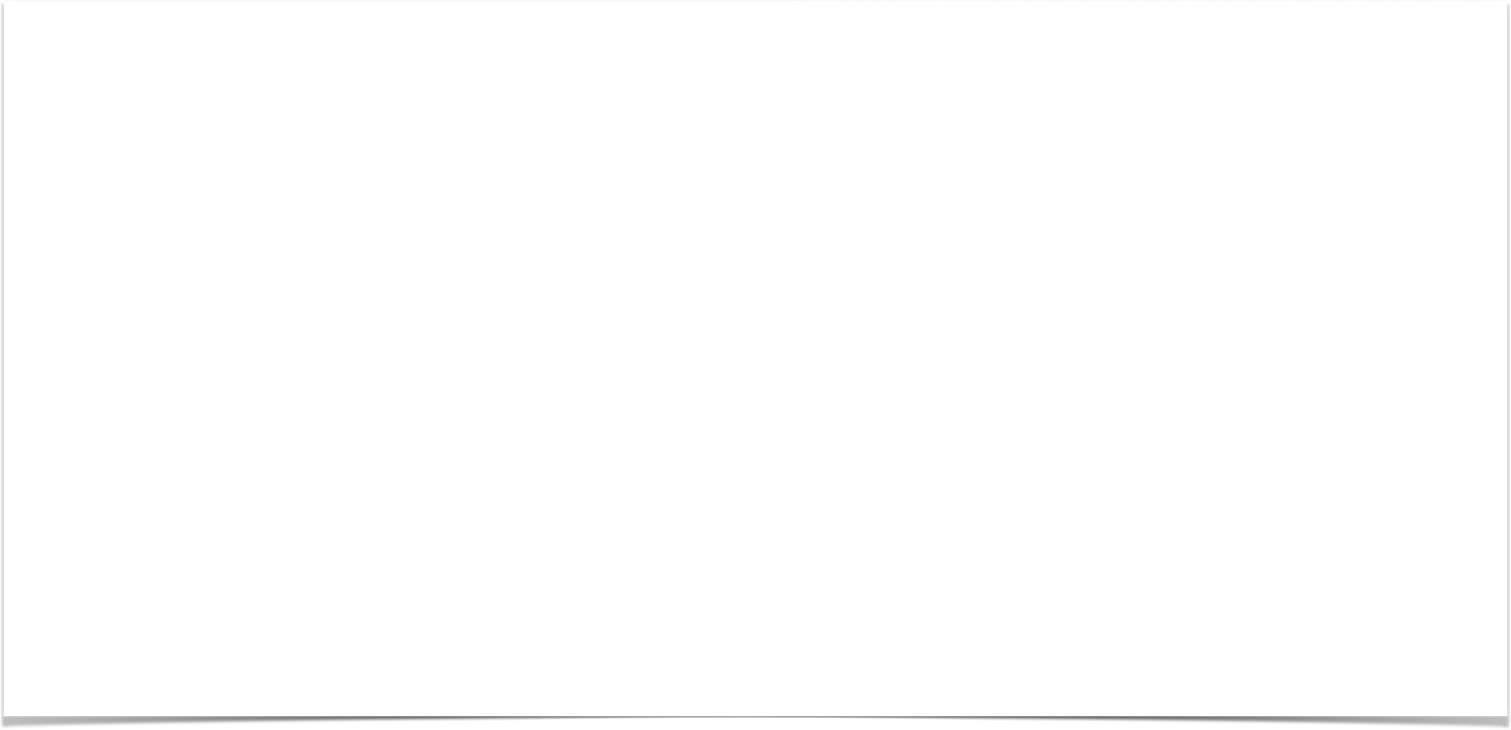 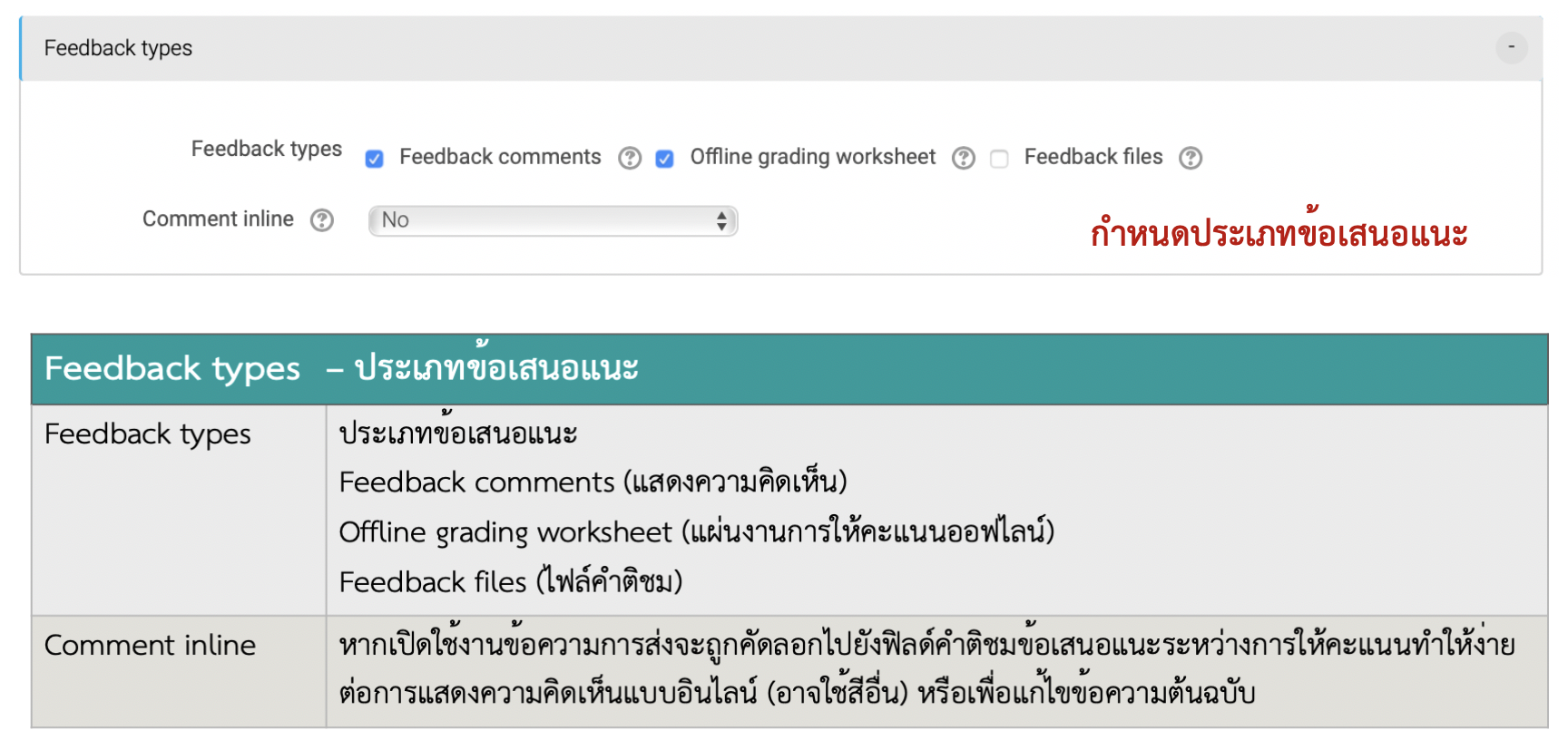 การเพิ่มกิจกรรมงานมอบหมาย (Assignment) (ต่อ)
3
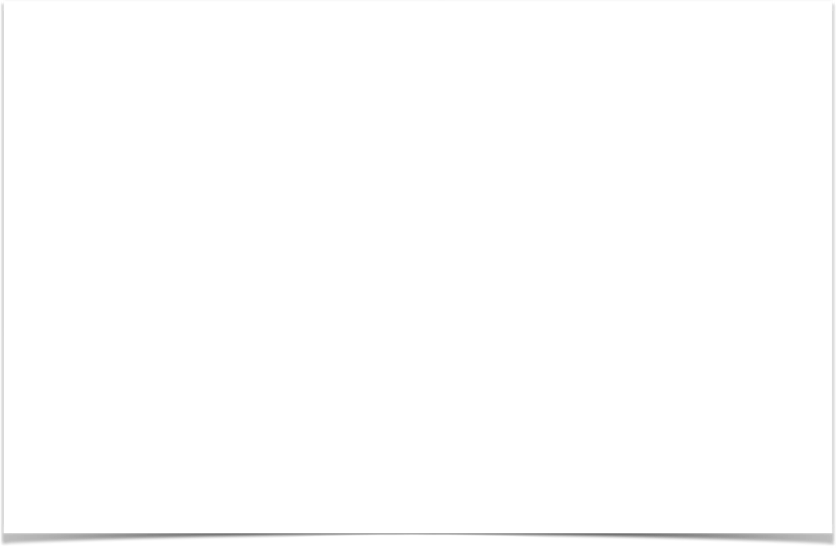 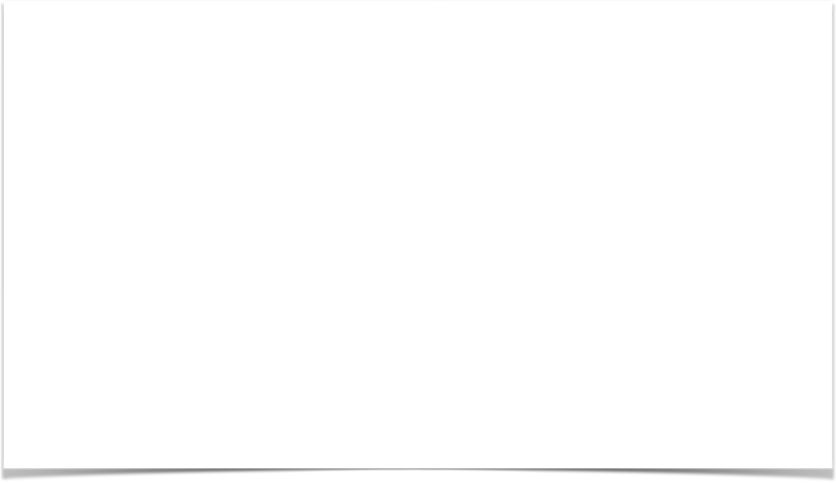 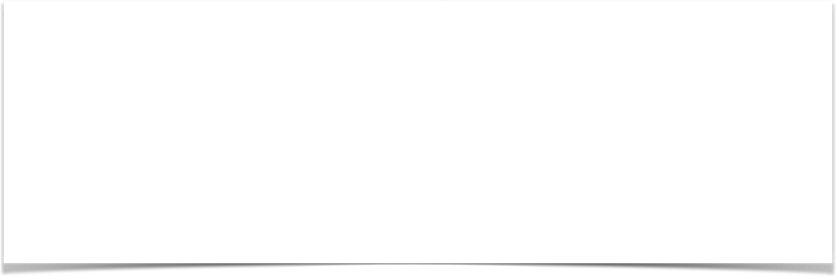 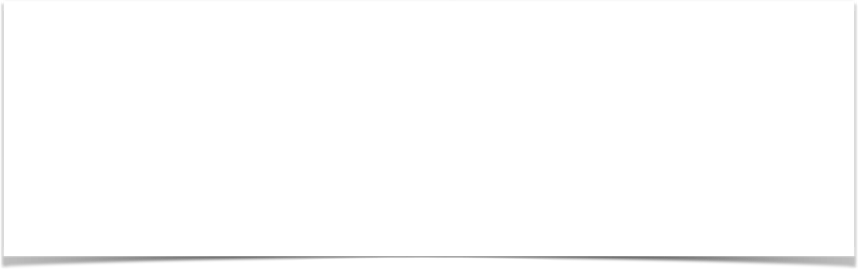 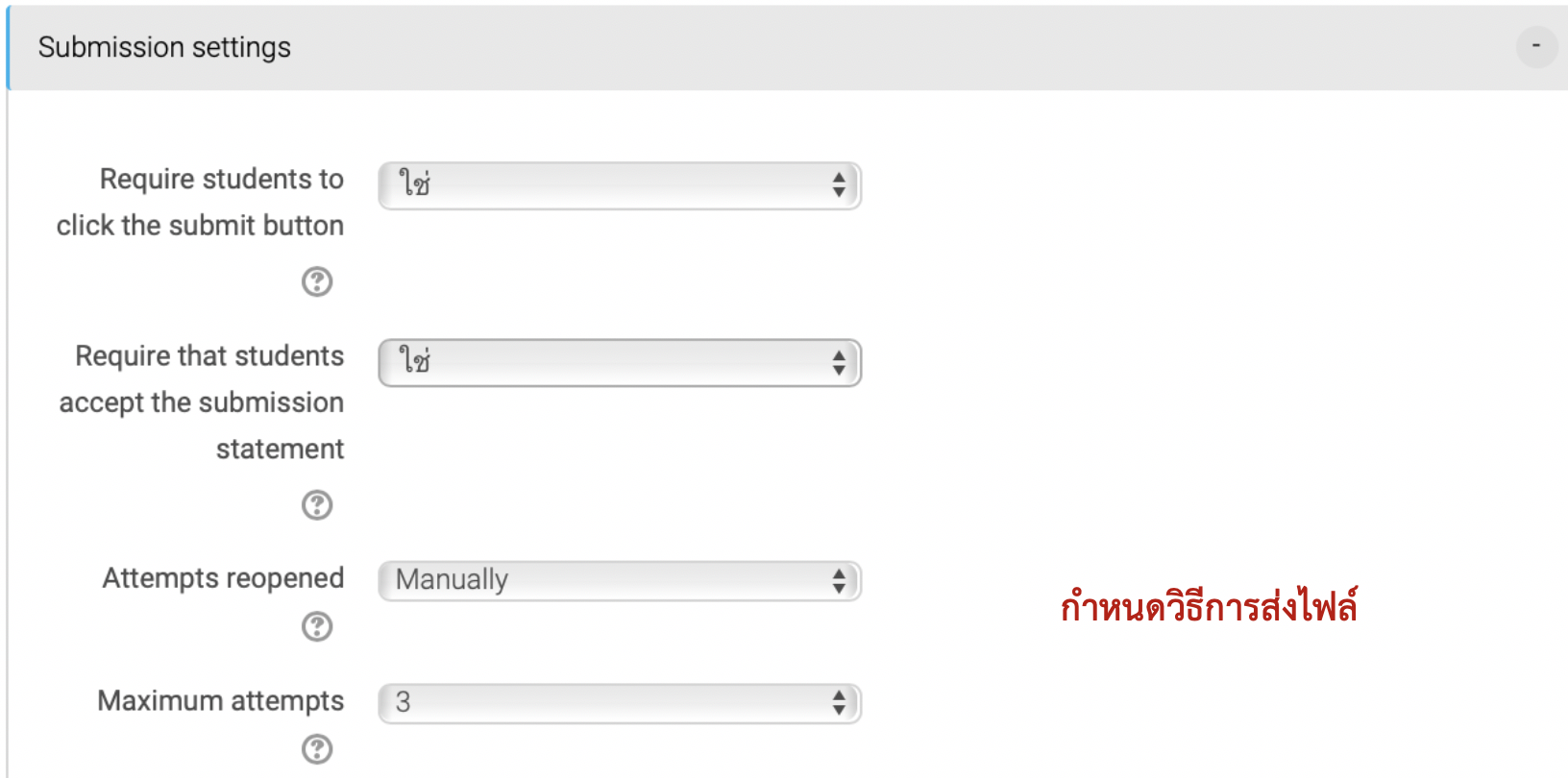 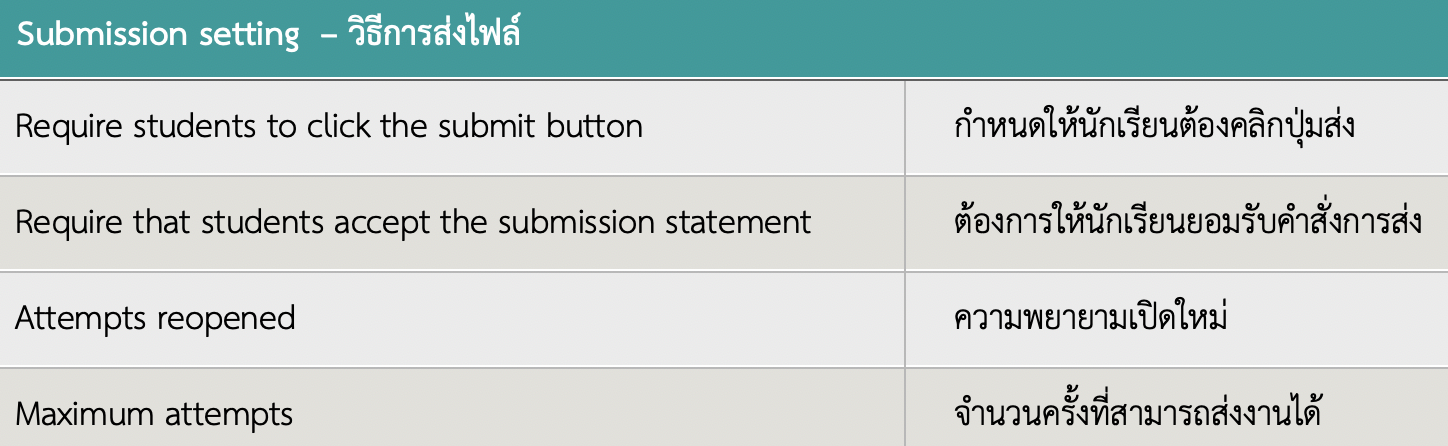 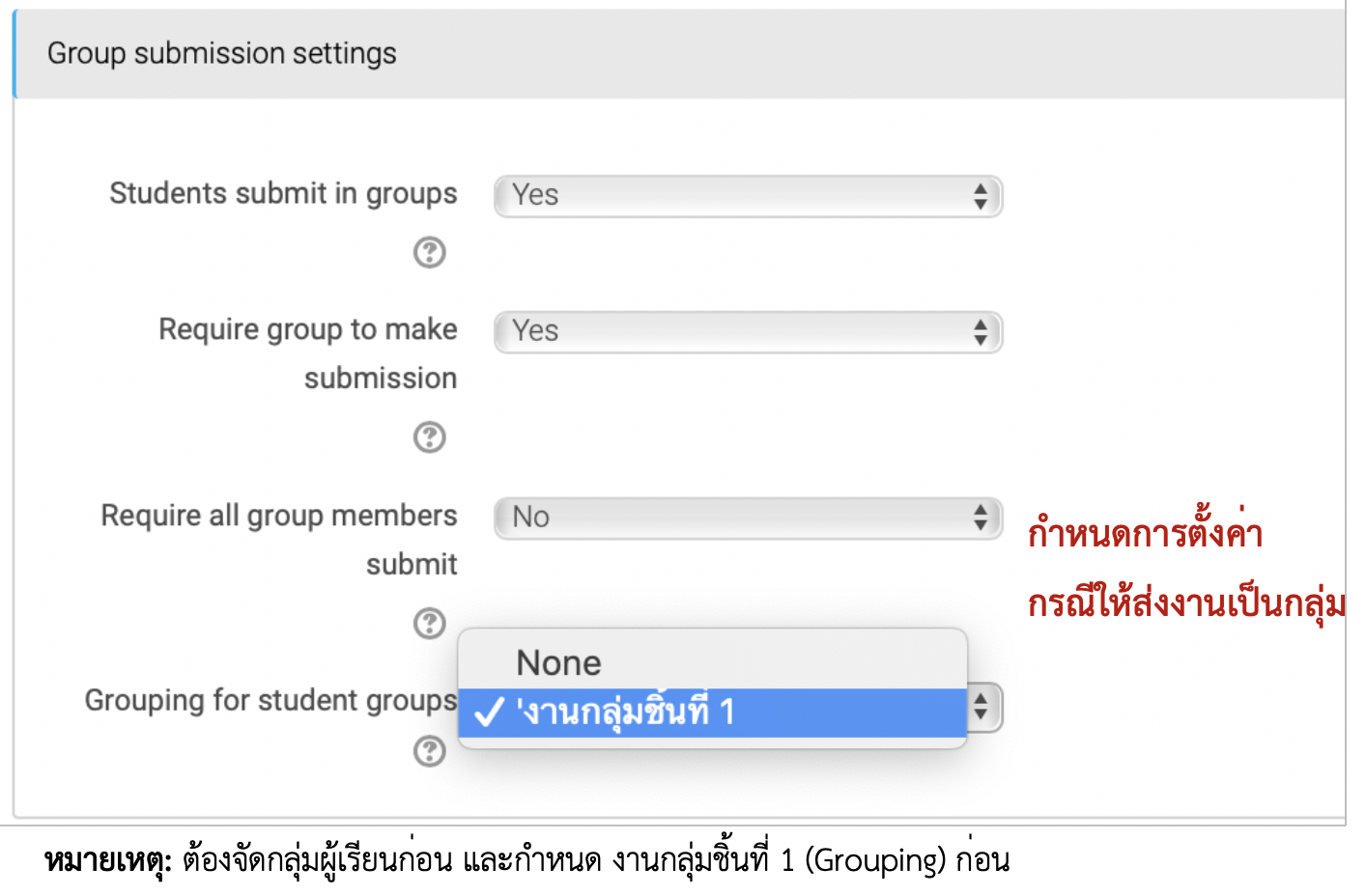 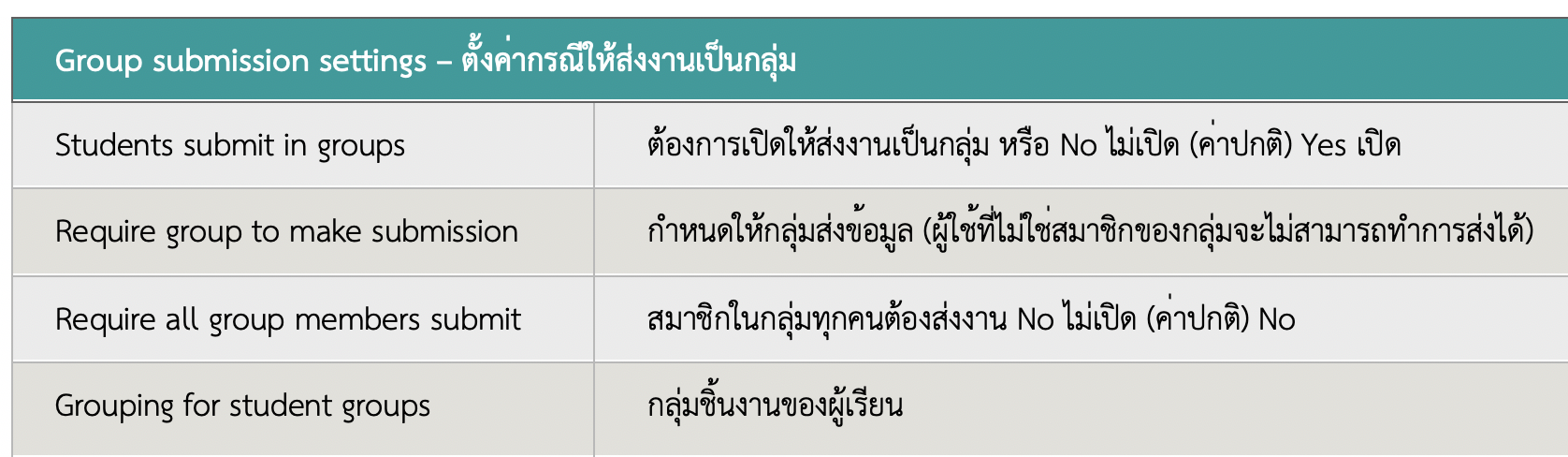 การเพิ่มกิจกรรมงานมอบหมาย (Assignment) (ต่อ)
4
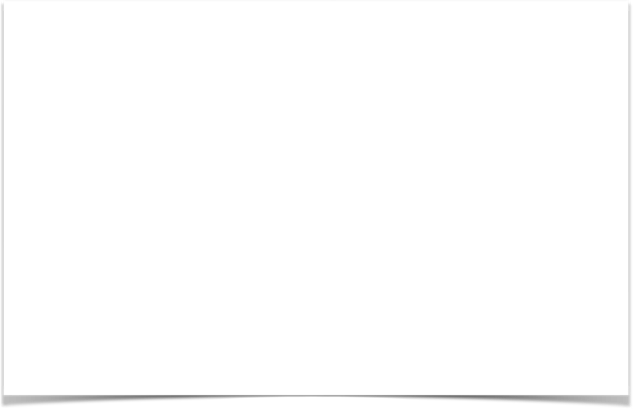 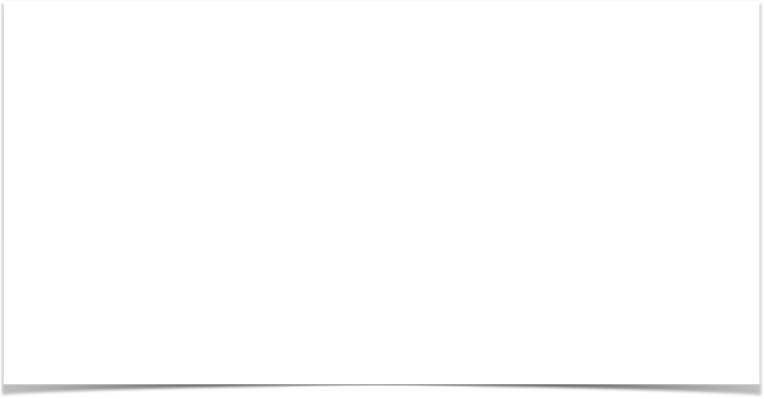 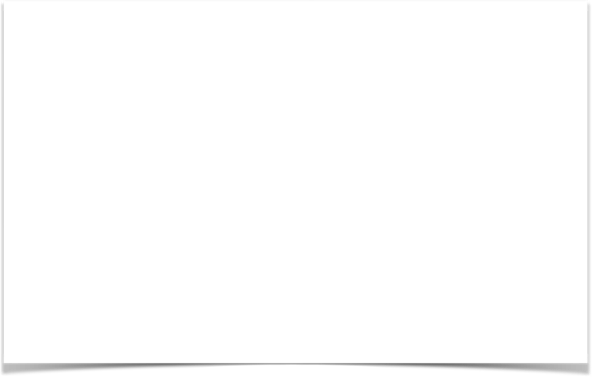 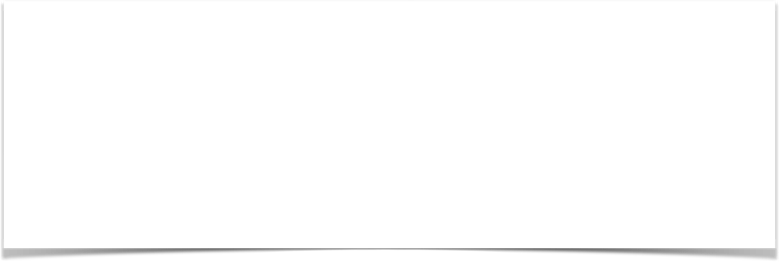 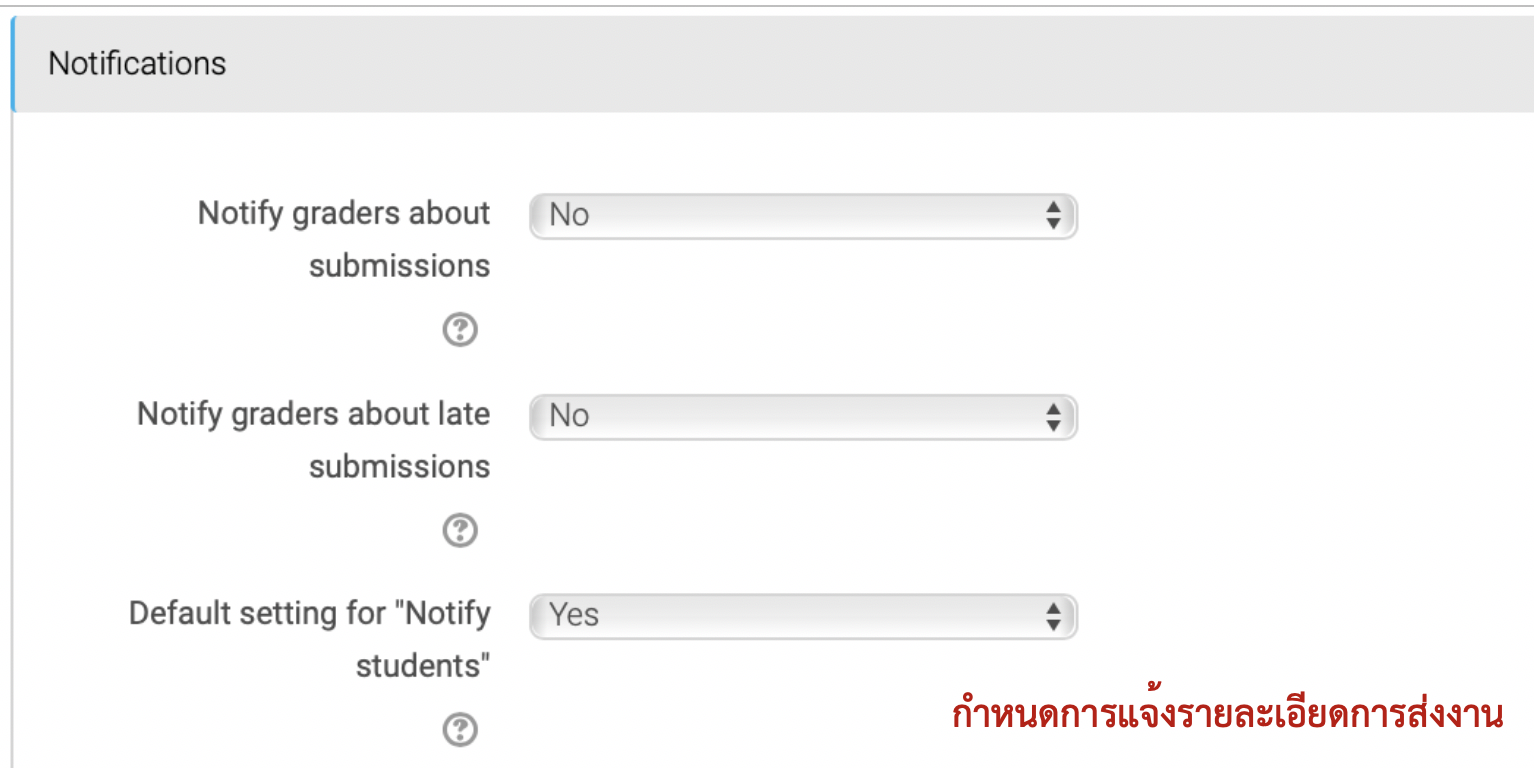 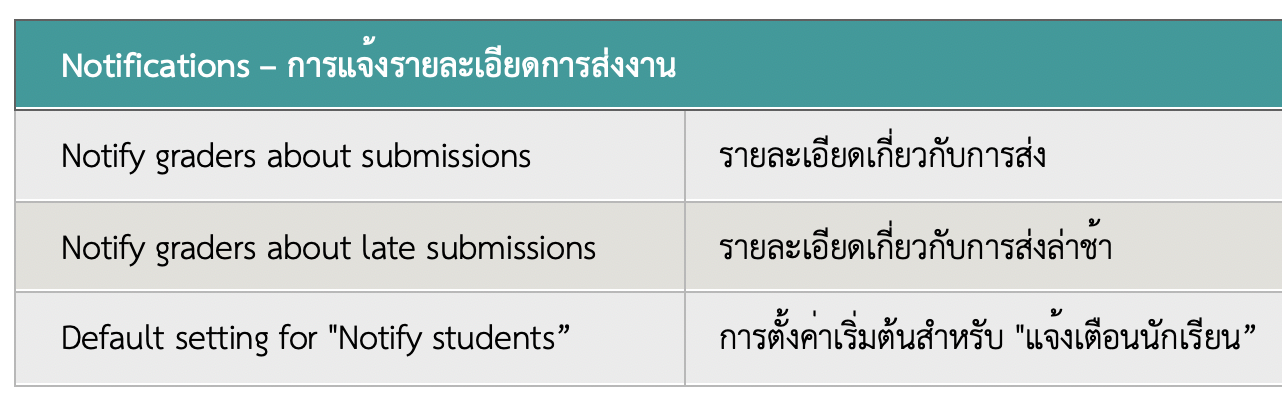 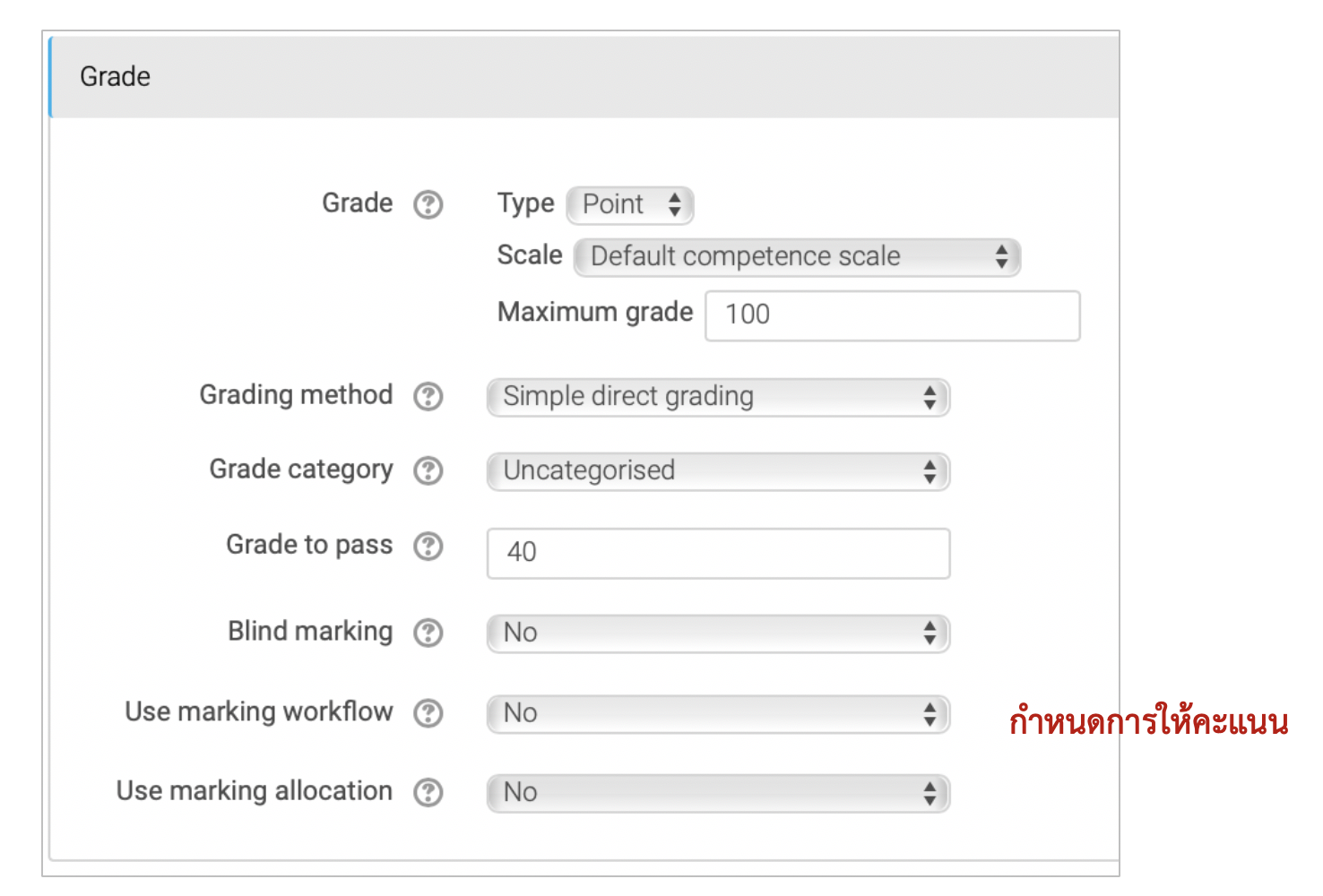 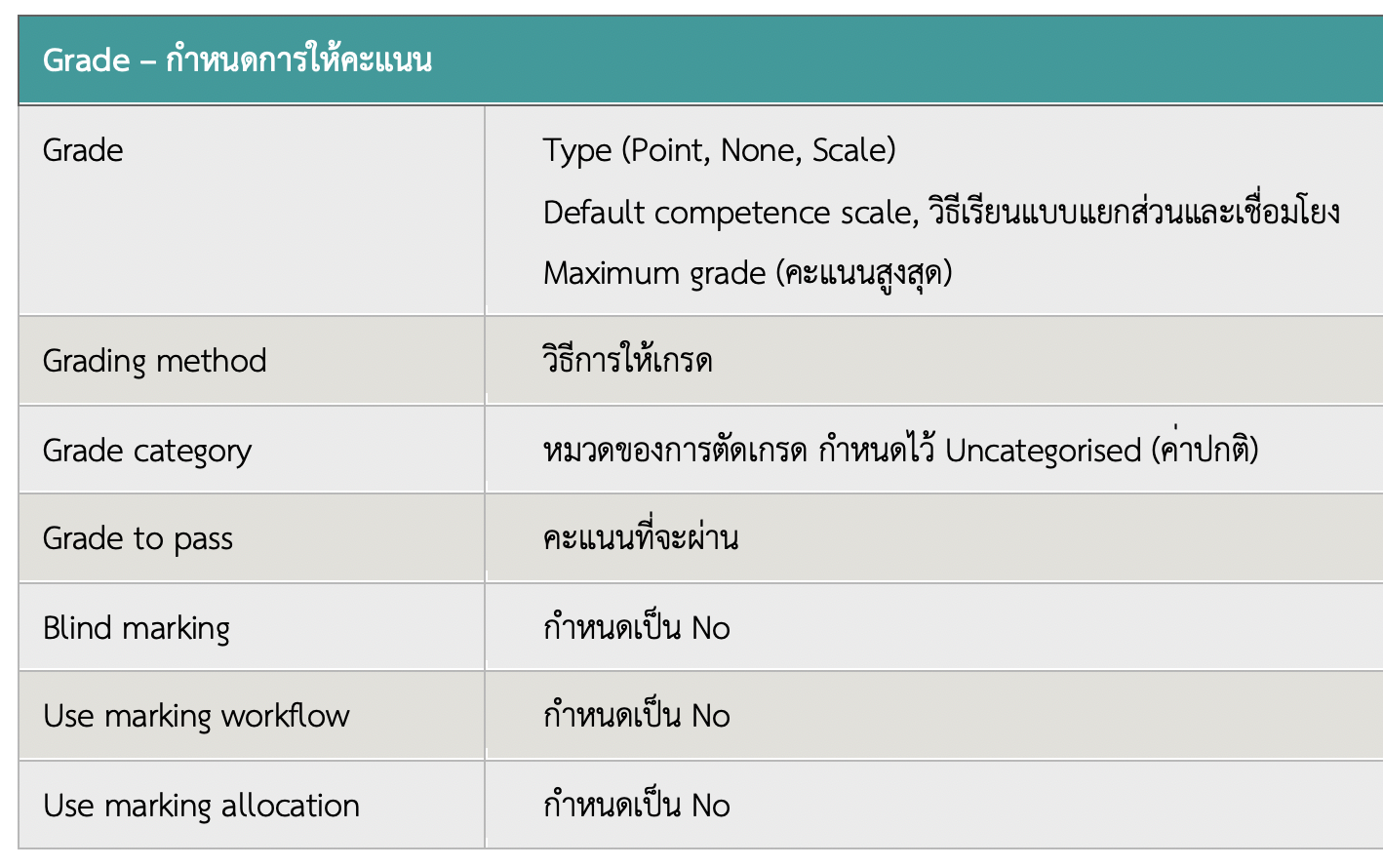 การเพิ่มกิจกรรมงานมอบหมาย (Assignment) (ต่อ)
5
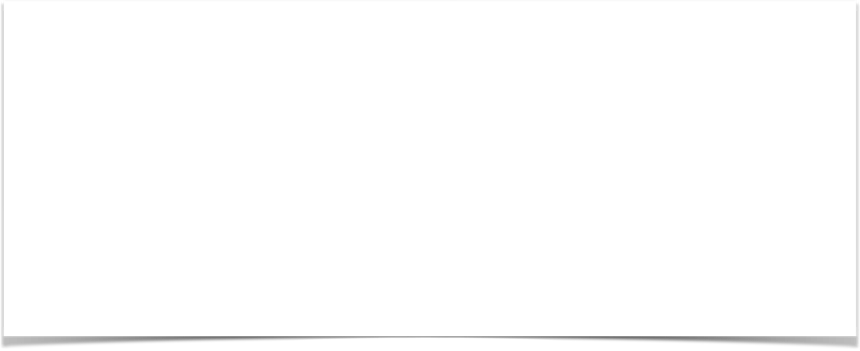 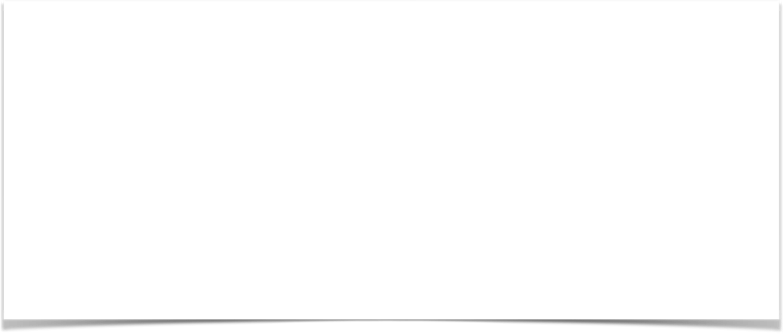 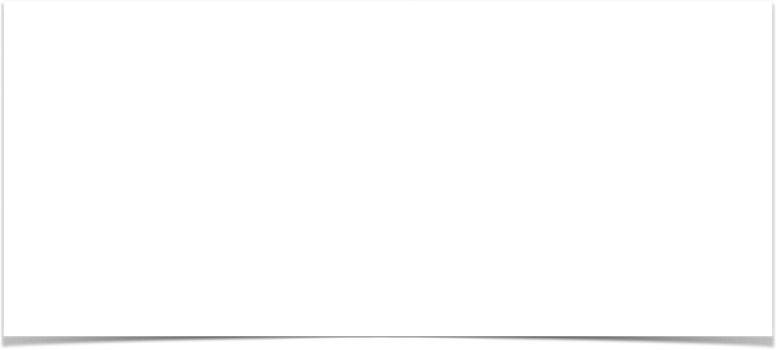 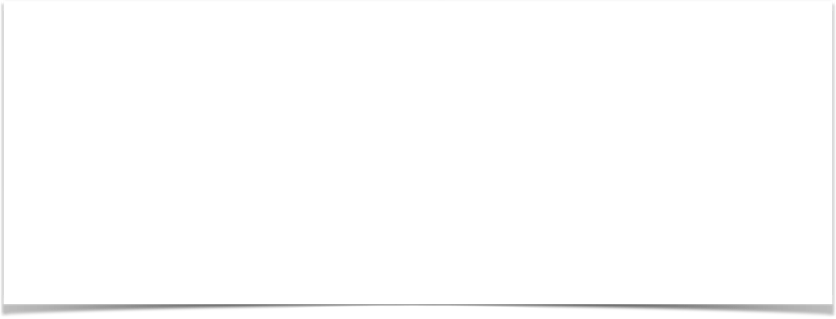 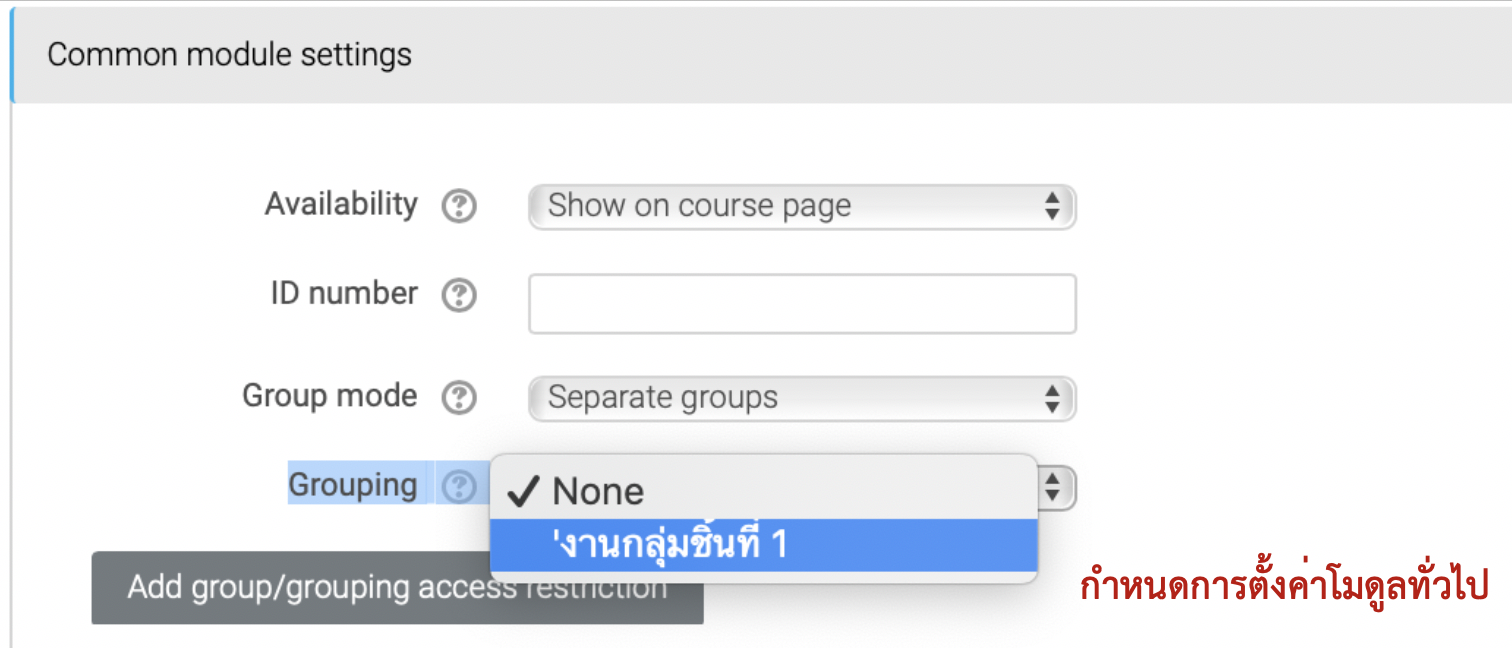 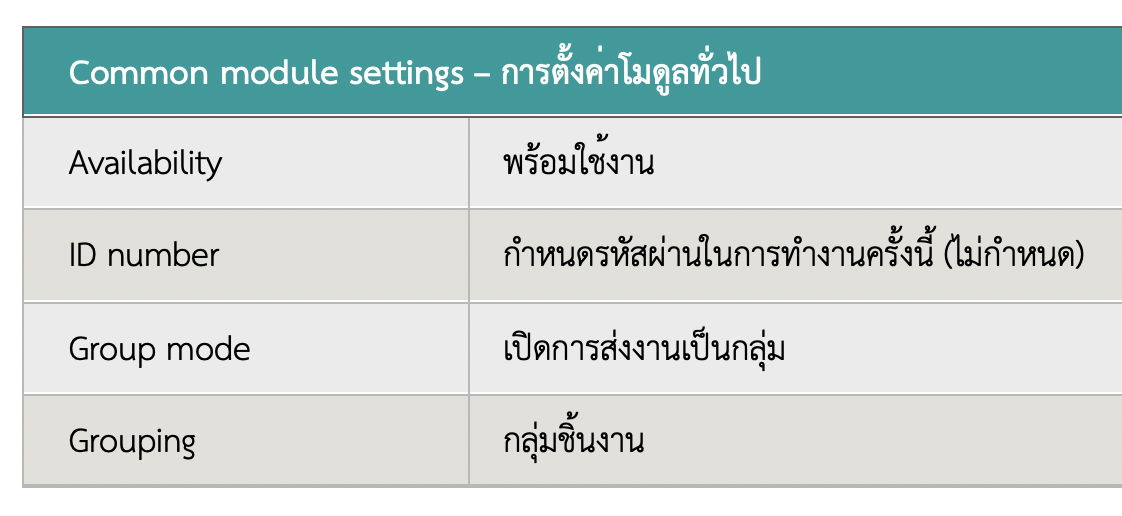 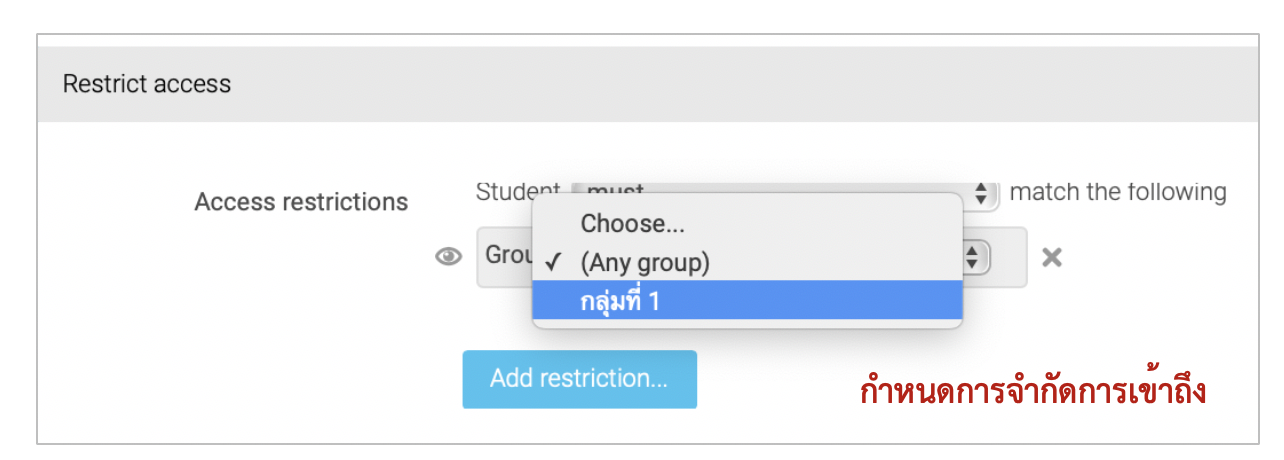 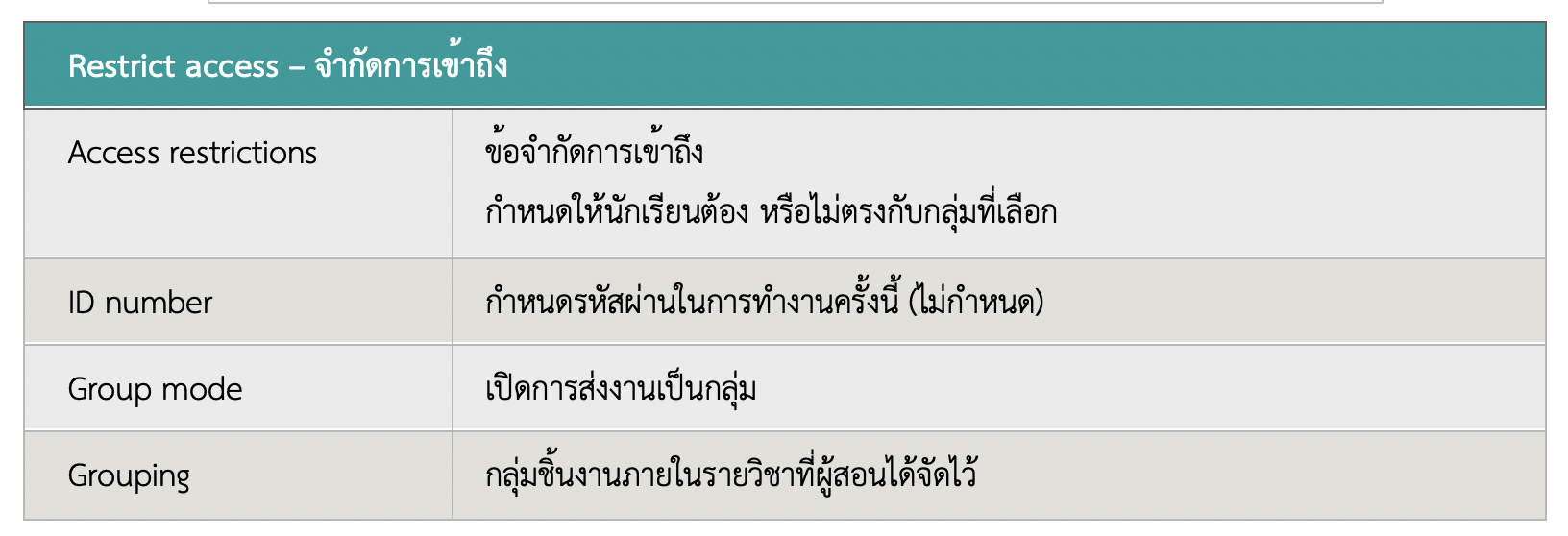 การเพิ่มกิจกรรมงานมอบหมาย (Assignment) (ต่อ)
6
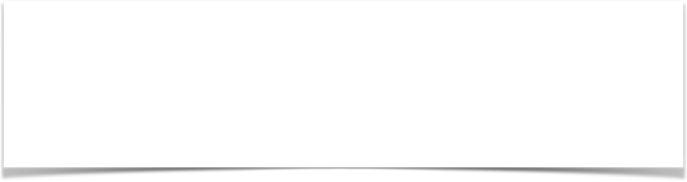 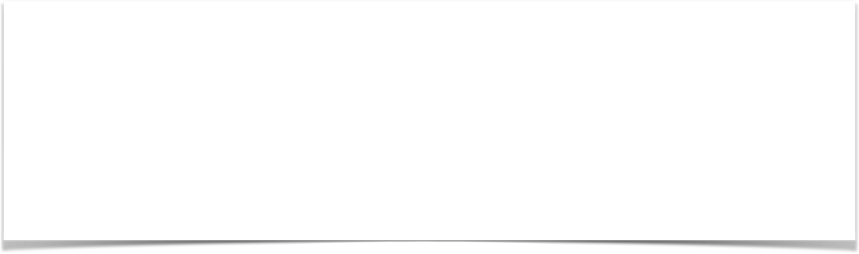 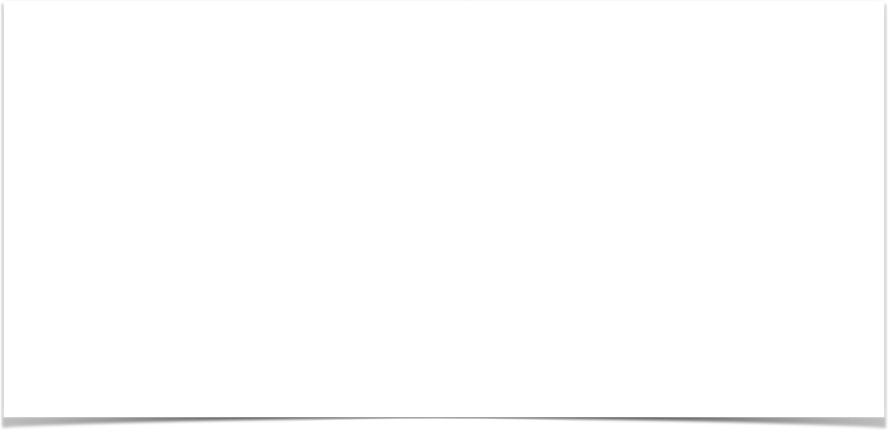 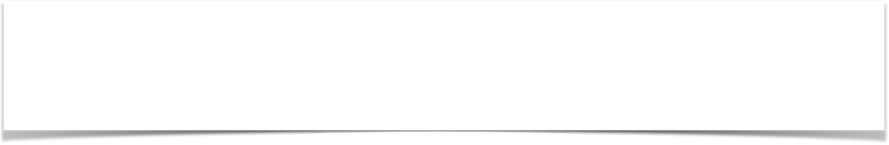 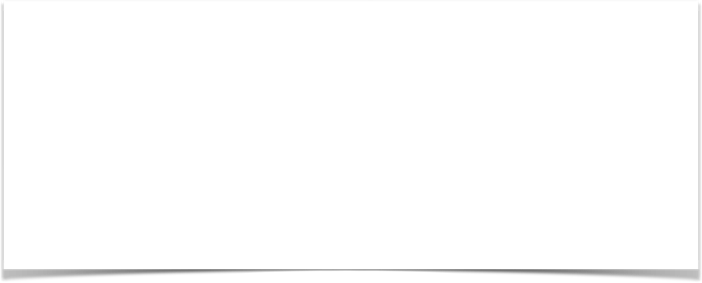 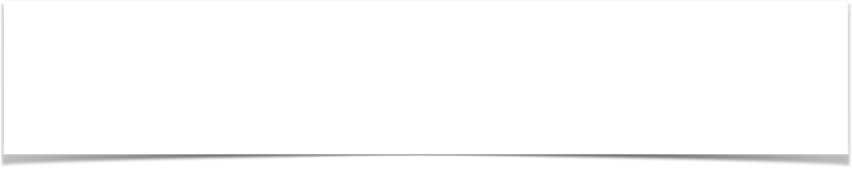 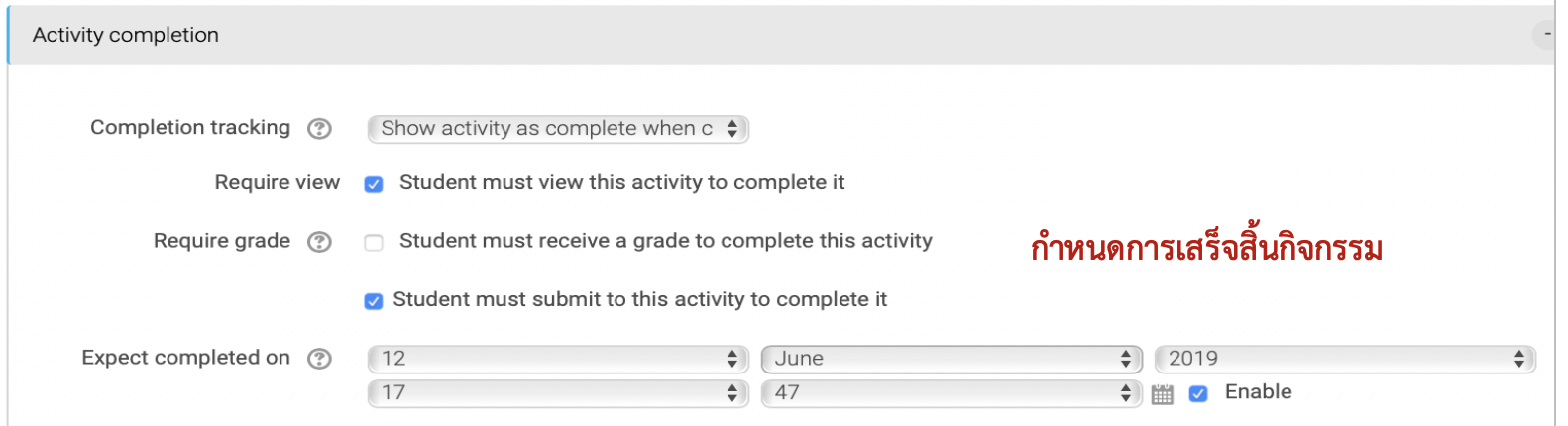 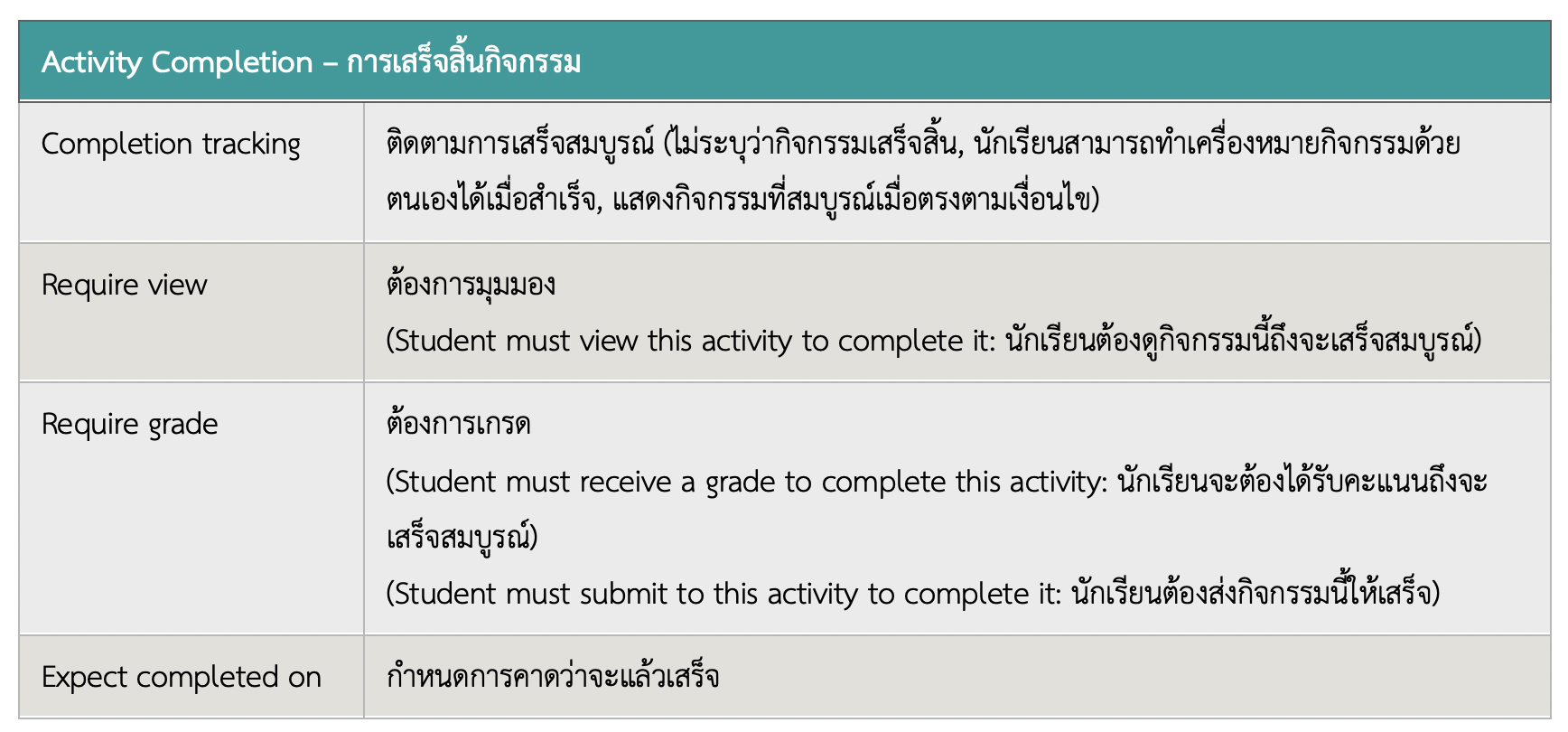 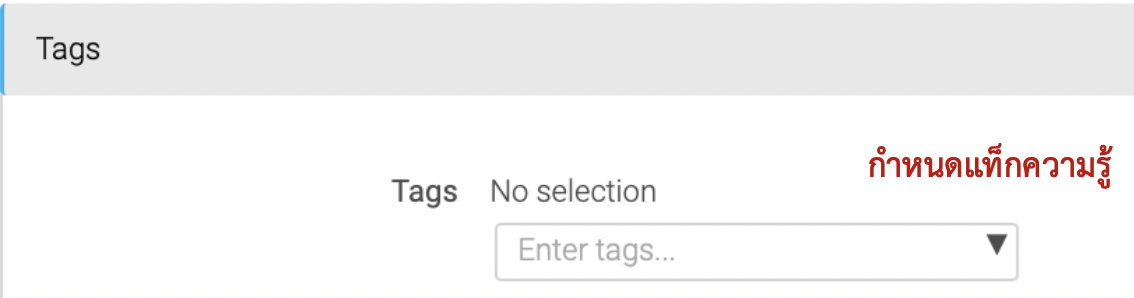 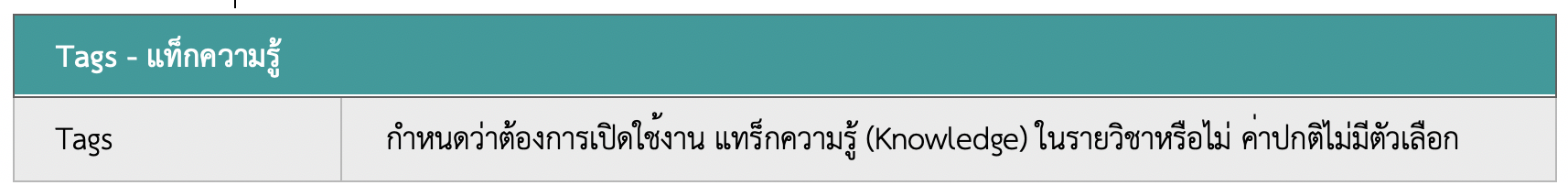 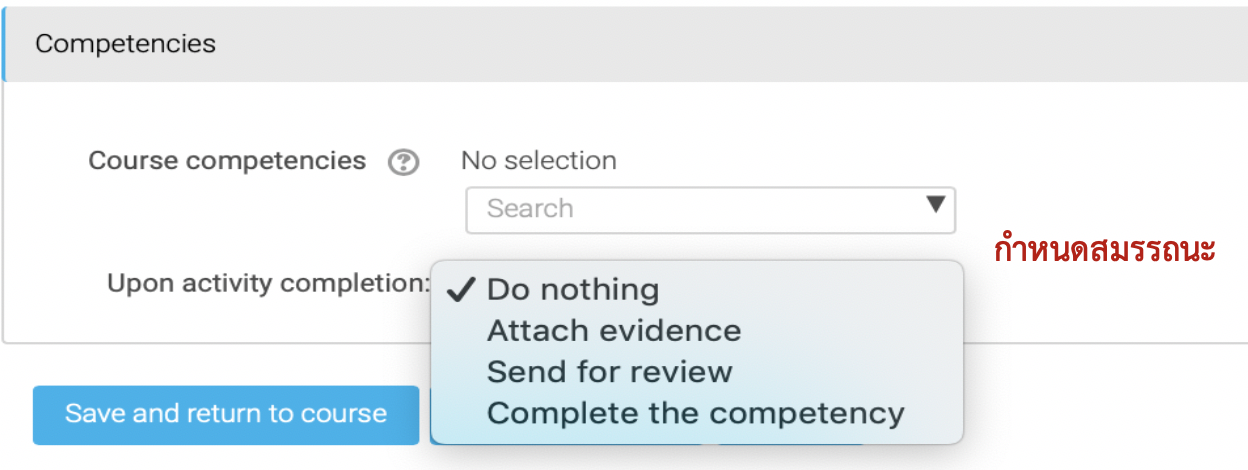 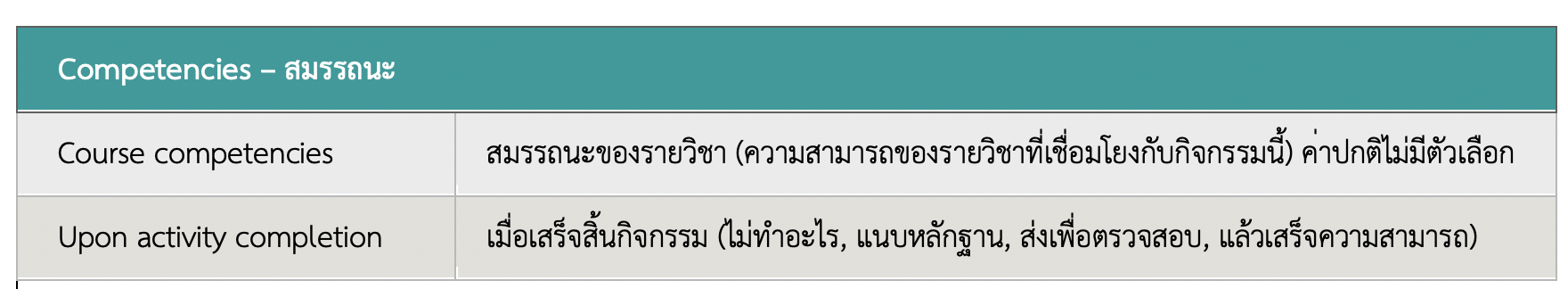 การเพิ่มกิจกรรมงานมอบหมาย (Assignment) (ต่อ)
7
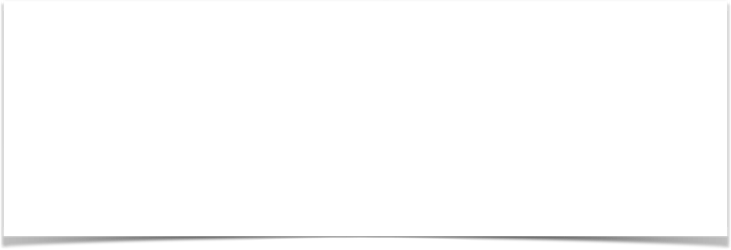 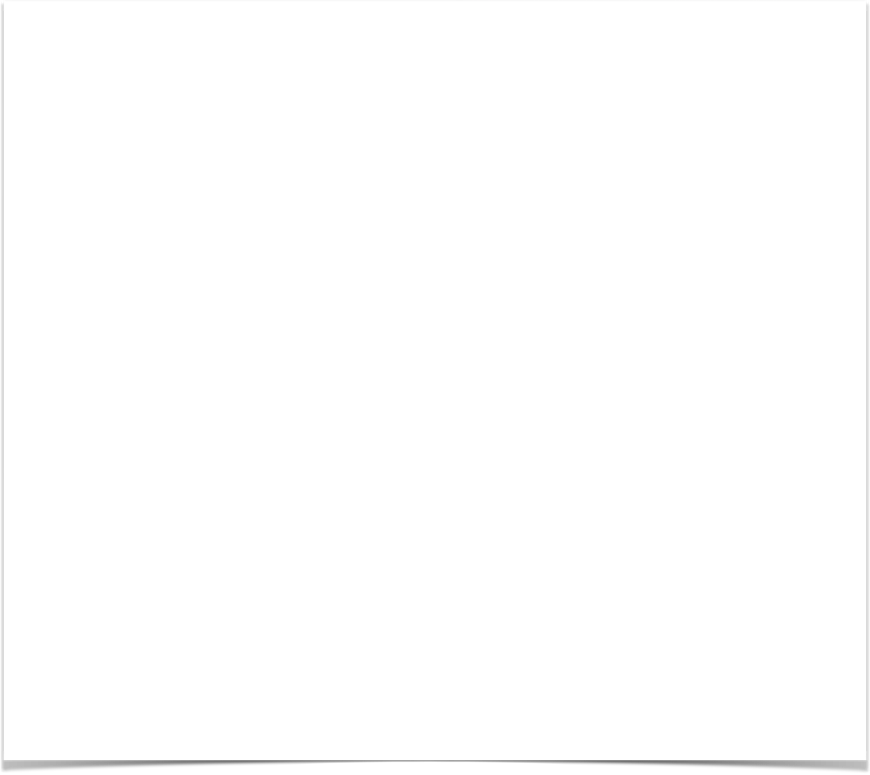 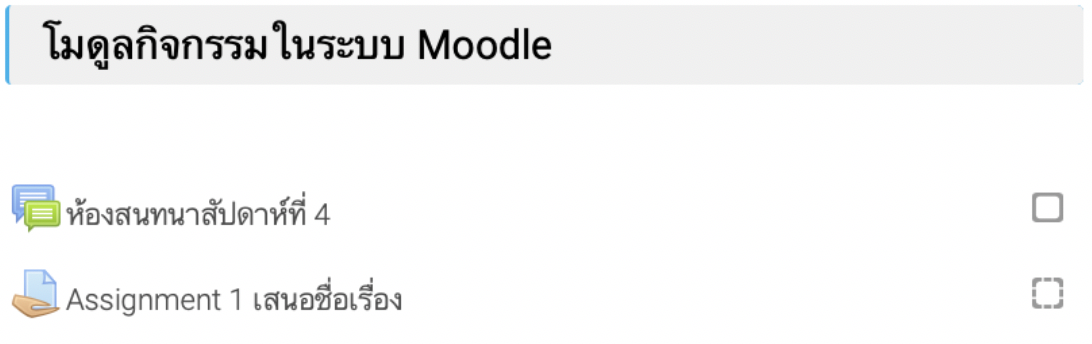 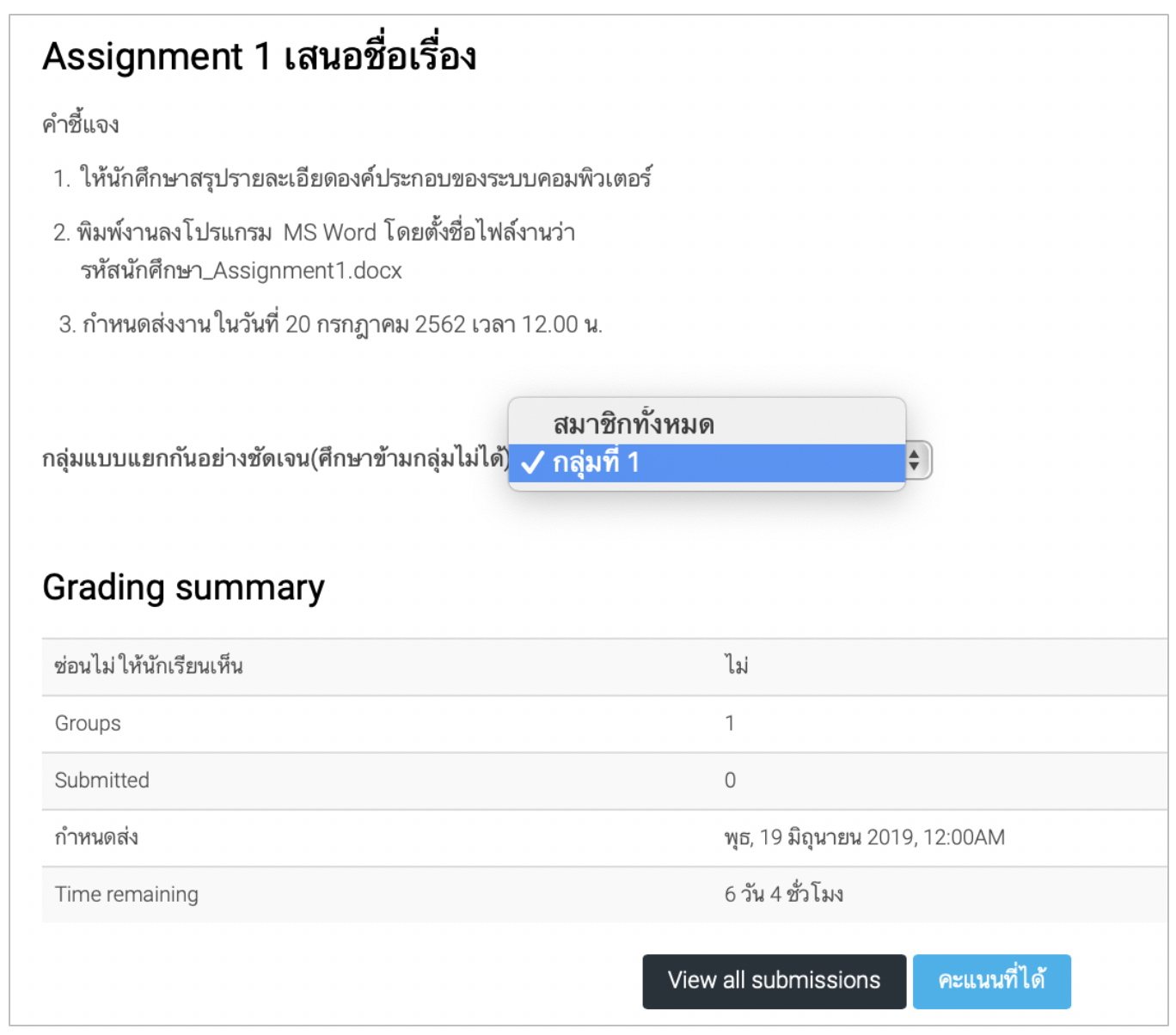 การเพิ่มกิจกรรมงานมอบหมาย (Assignment) (ต่อ)
4. หลังจากกำหนดรายละเอียดการส่งงานเสร็จแล้วให้คลิกที่ปุ่ม บันทึกและกลับไปยังรายวิชา
5. แสดงกิจกรรมมอบหมายงานที่เพิ่มเสร็จแล้ว
6. คลิกที่ Assignment 1 เสนอชื่อเรื่อง
7. ที่ Submitted แสดงข้อความว่า ยังไม่มีผู้เรียนส่งงานมอบหมาย ตัวเลขเป็น 0
7
6
8
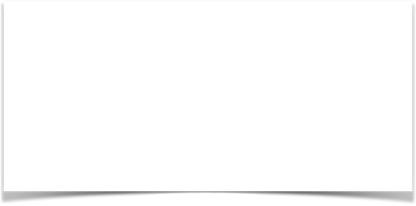 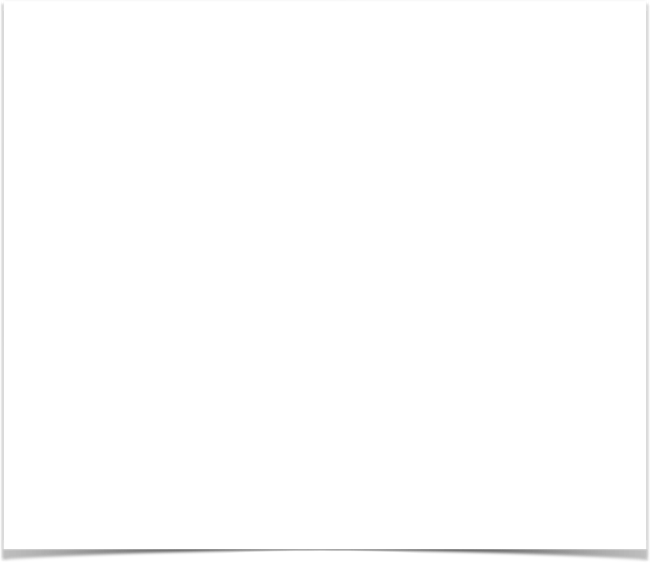 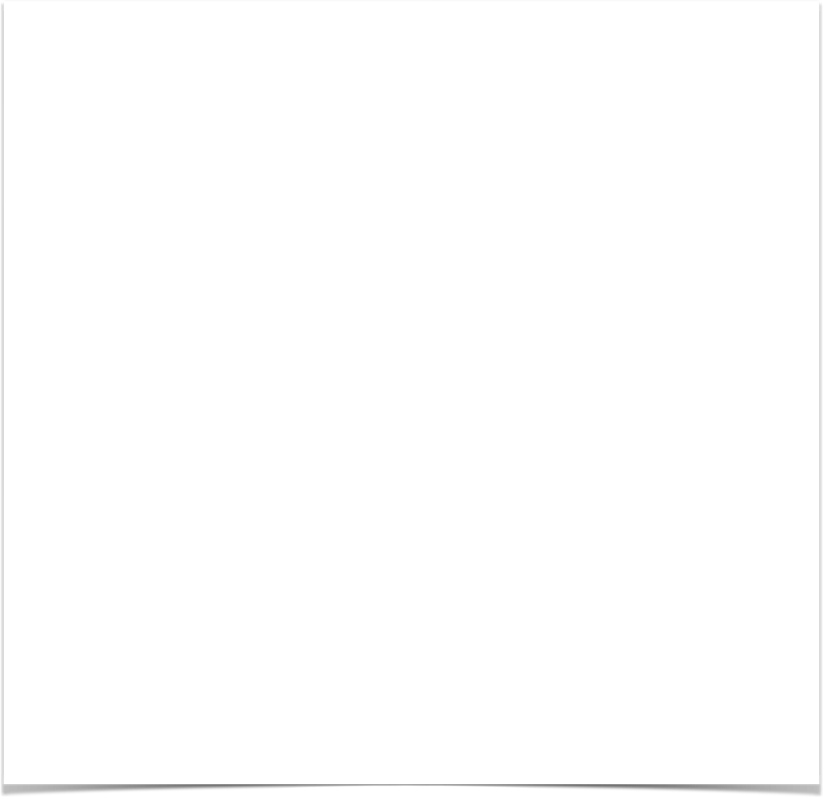 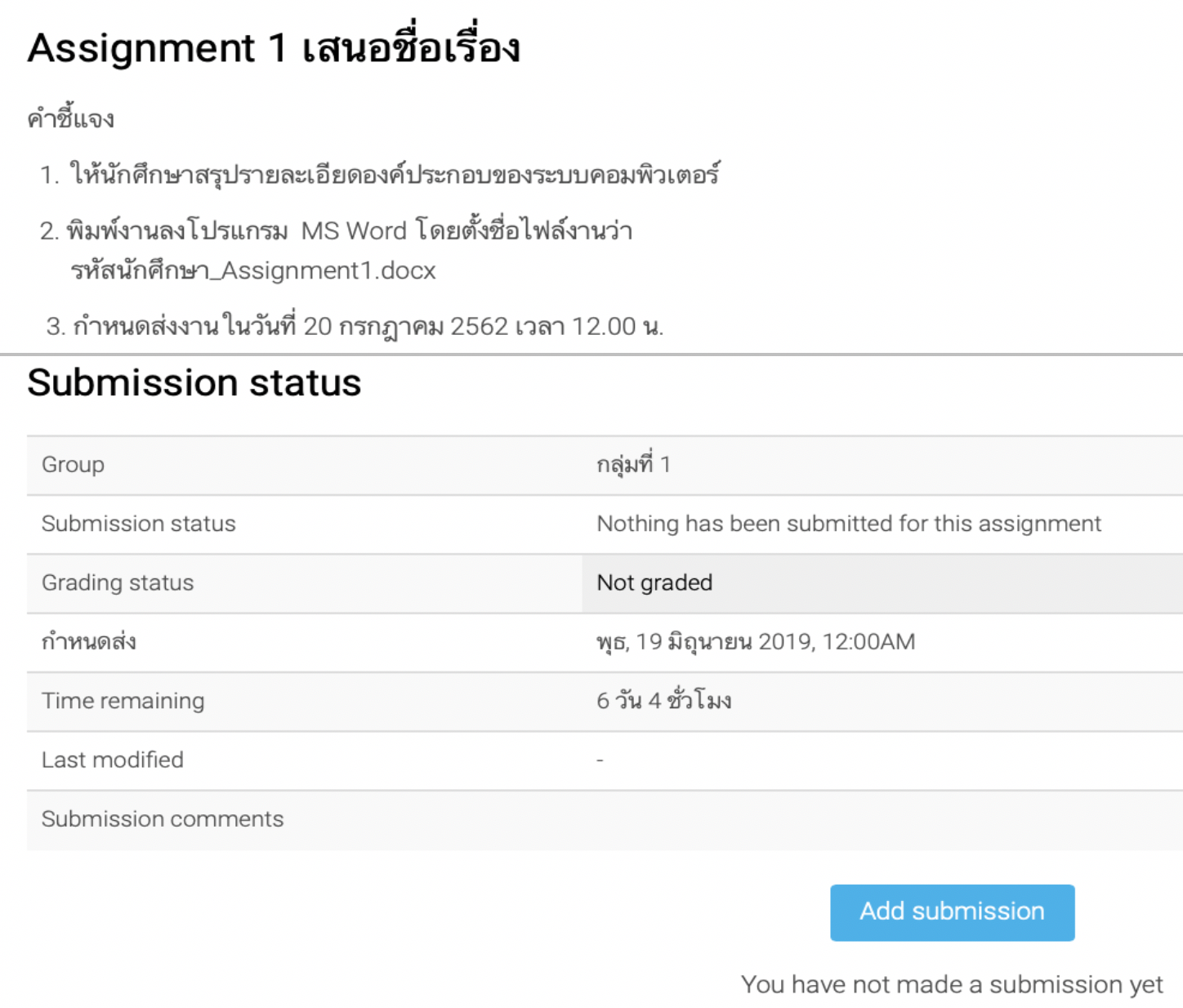 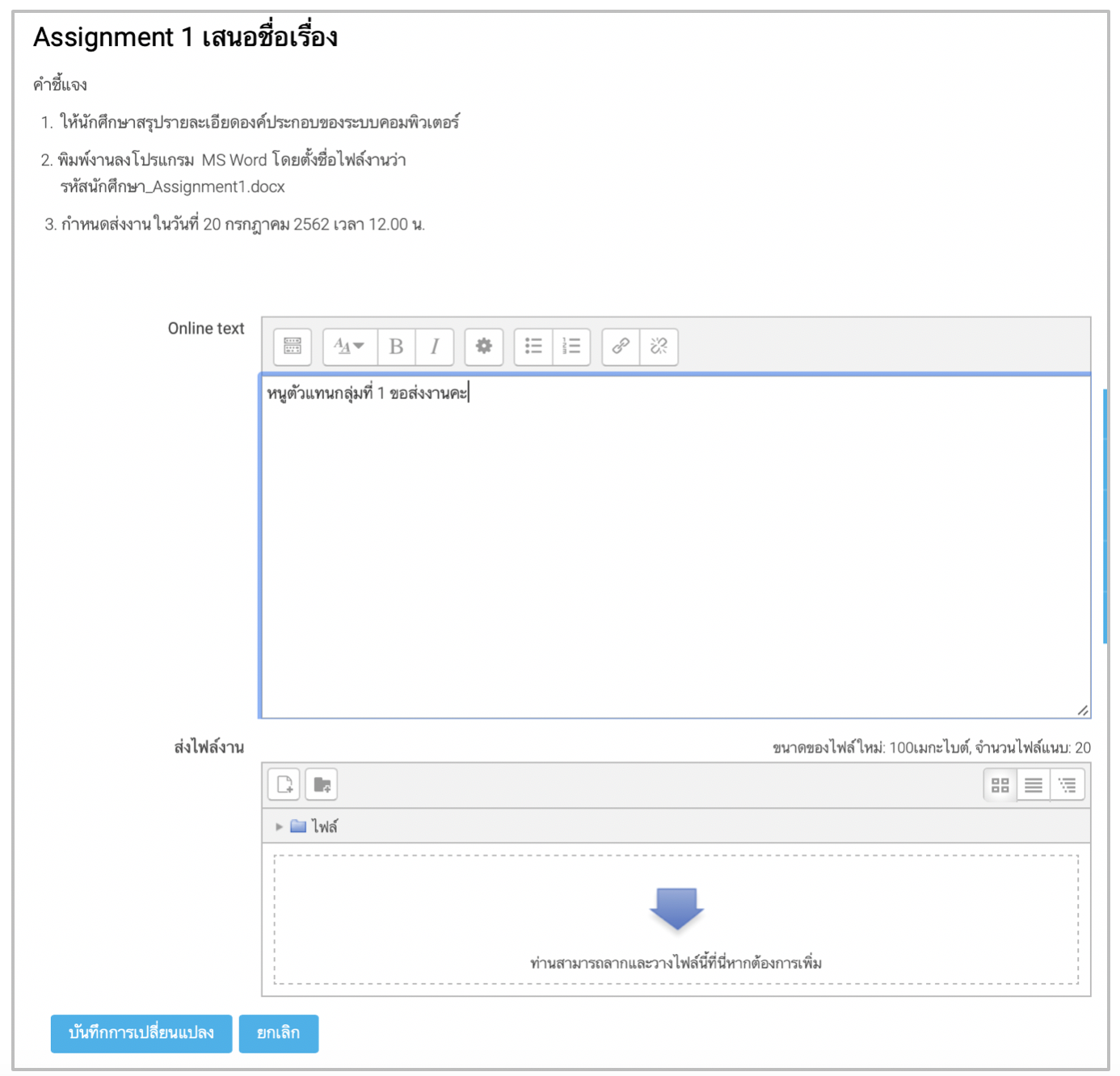 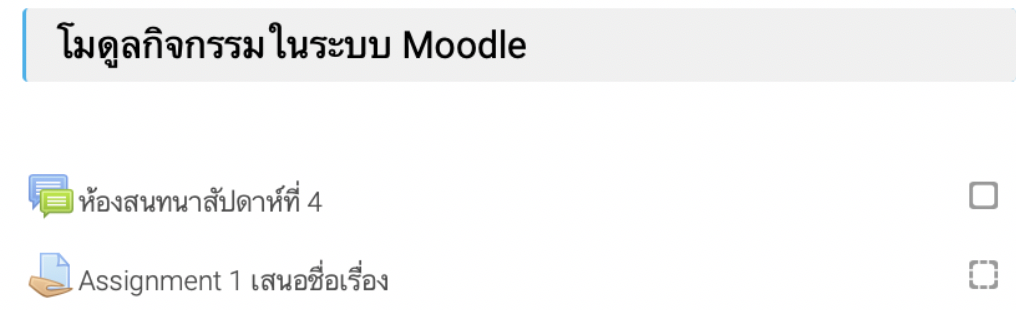 การทดสอบการส่งงานที่ได้รับมอบหมาย
1. ทำการล็อกอินเข้าระบบในฐานะผู้เรียน
2. คลิกเข้าไปในรายวิชาที่เรียน ในที่นี้ทดสอบคลิกเลือกวิชาวิจัยการตลาด
3. คลิกเลือกชิ้นงาน Assignment 1 เสนอชื่อเรื่อง4. อ่านรายละเอียดชิ้นงาน เสร็จแล้วให้คิดที่ปุ่ม Add submission เพื่อส่งงาน5. พิมพ์รายละเอียดการส่งที่ช่อง Online Text เสร็จแล้วคลิกที่ไอคอนเลือกไฟล์
4
5
3
9
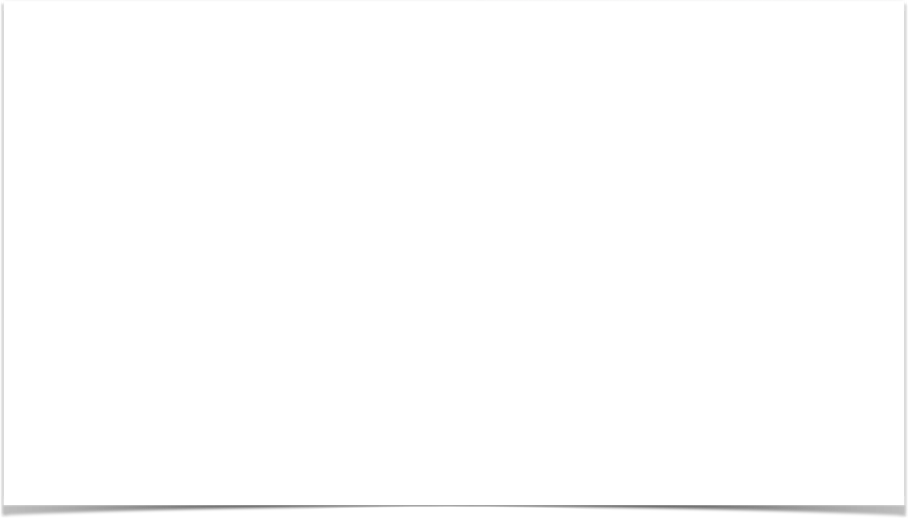 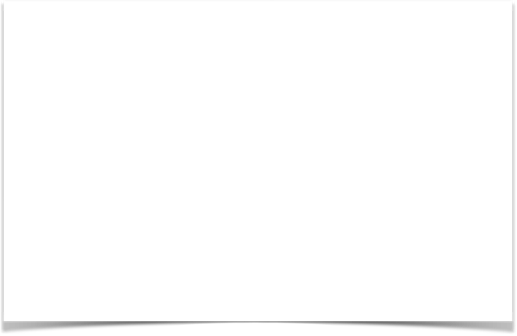 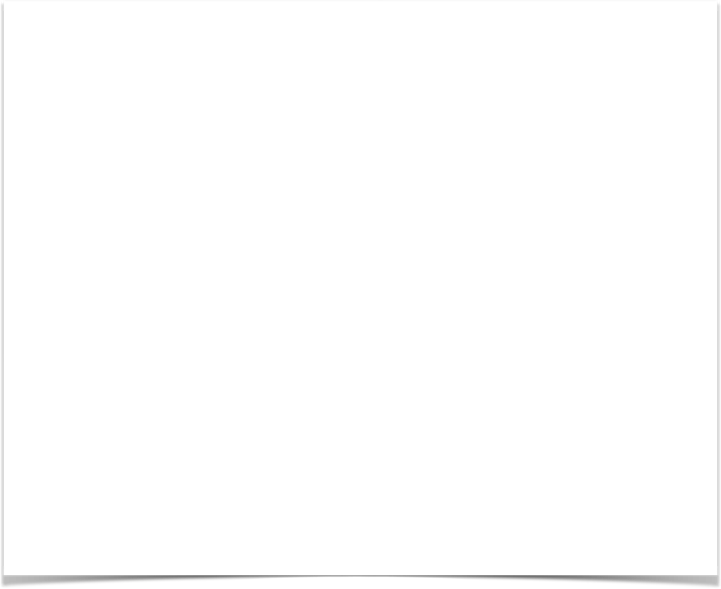 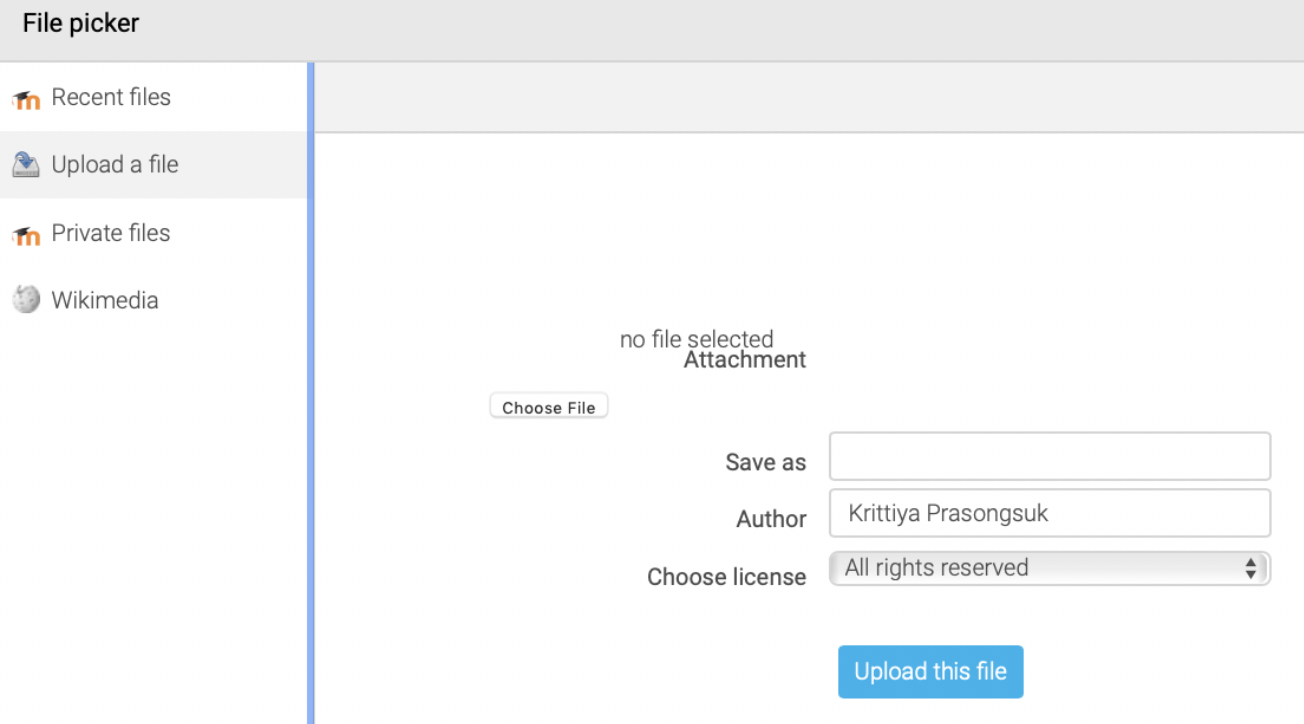 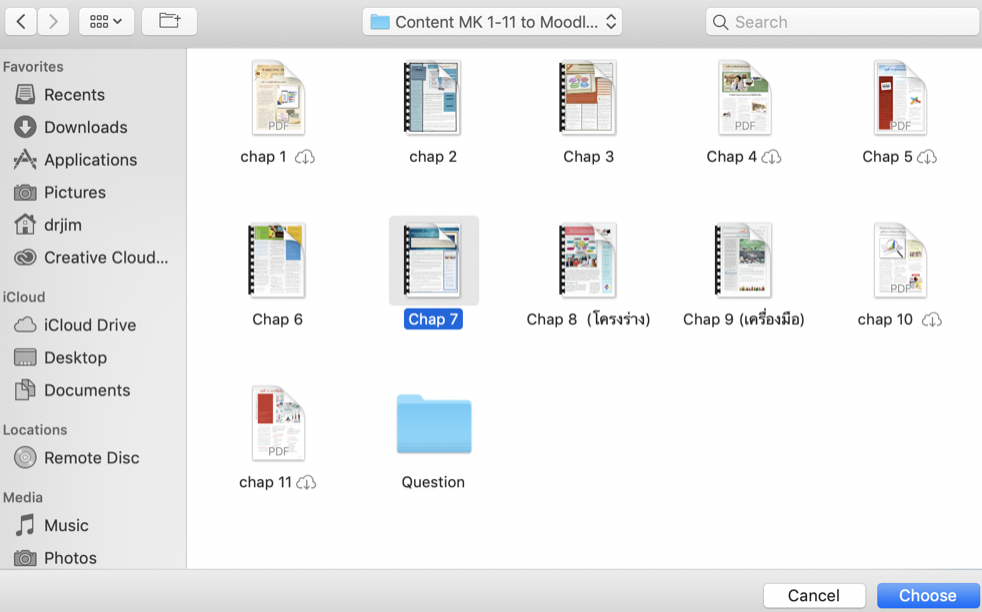 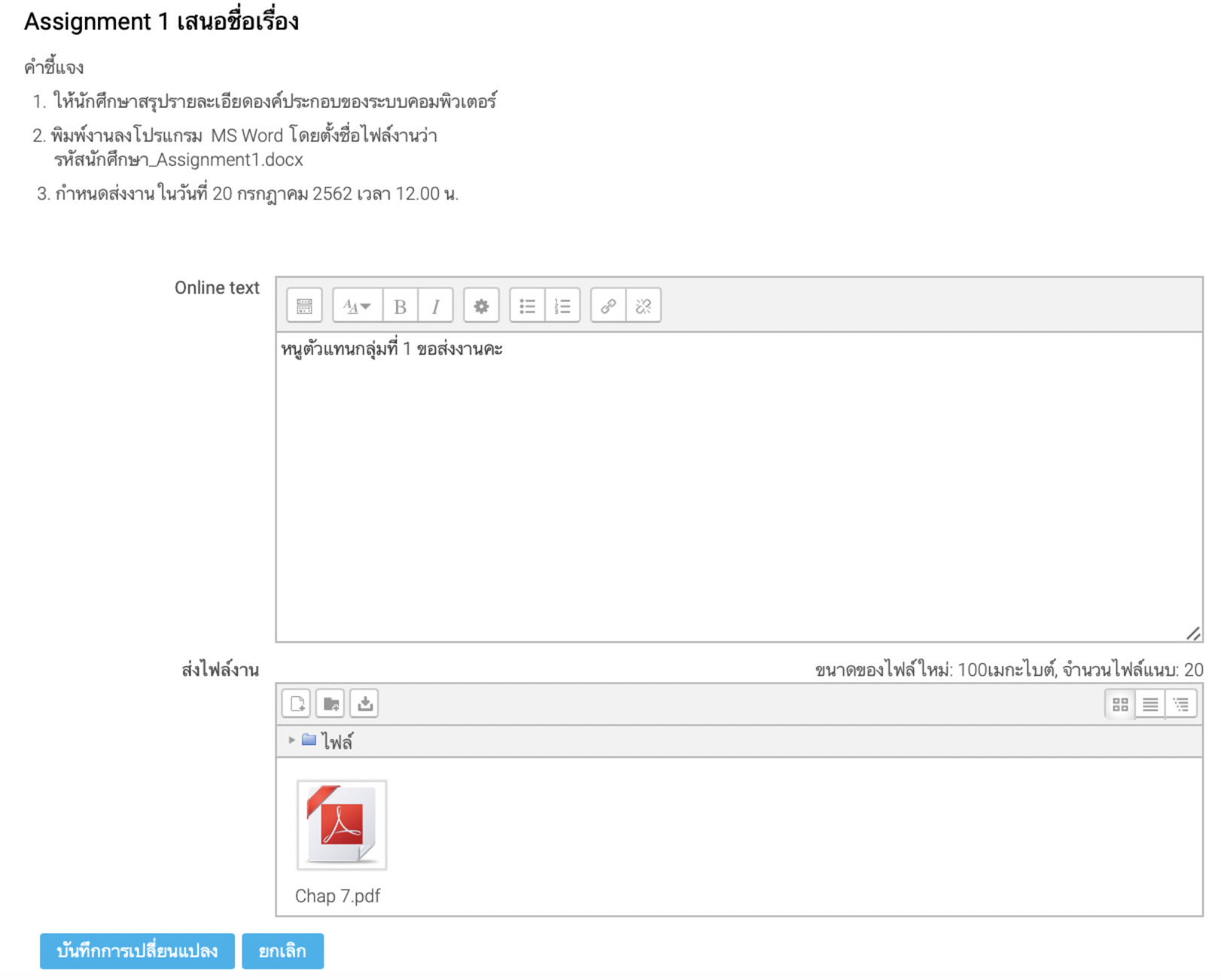 การทดสอบการส่งงานที่ได้รับมอบหมาย (ต่อ)
6. คลิกเลือกที่ Upload a file 
7. แล้วคลิกที่ปุ่ม Choose File เพื่อเลือกไฟล์ที่ต้องการอัปโหลด
8. เลือกไฟล์ แล้วคลิกที่ปุ่ม Choose 
9. กลับไปที่หน้าต่าง File picker อีกครั้งแล้วคลิก Upload this file ตามลำดับ
10. ปรากฏหน้าจอดังภาพ แล้วคลิกที่ปุ่ม บันทึกการเปลี่ยนแปลง
6
7
9
10
8
10
การทดสอบการส่งงานที่ได้รับมอบหมาย (ต่อ)
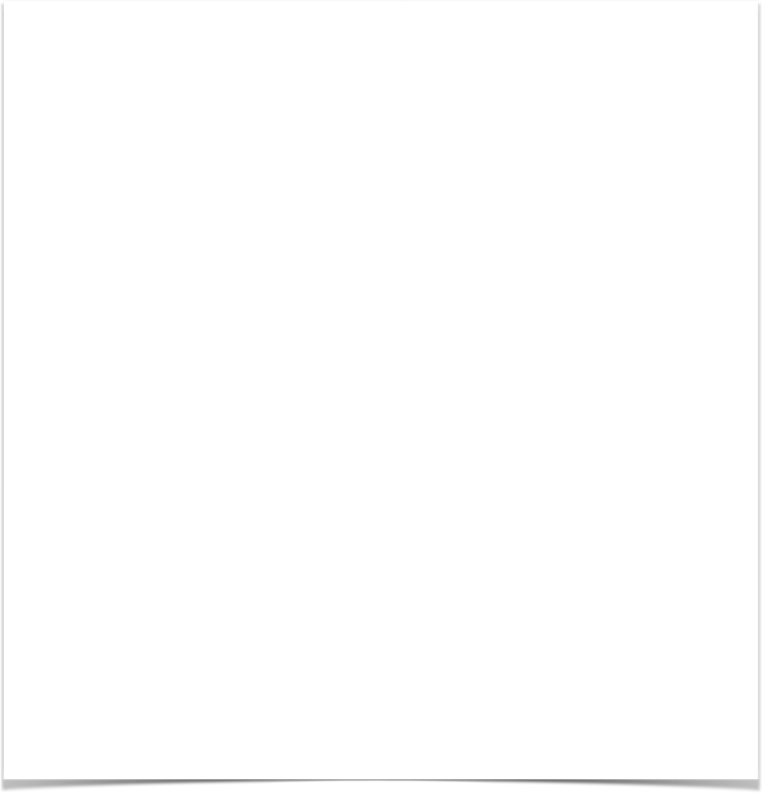 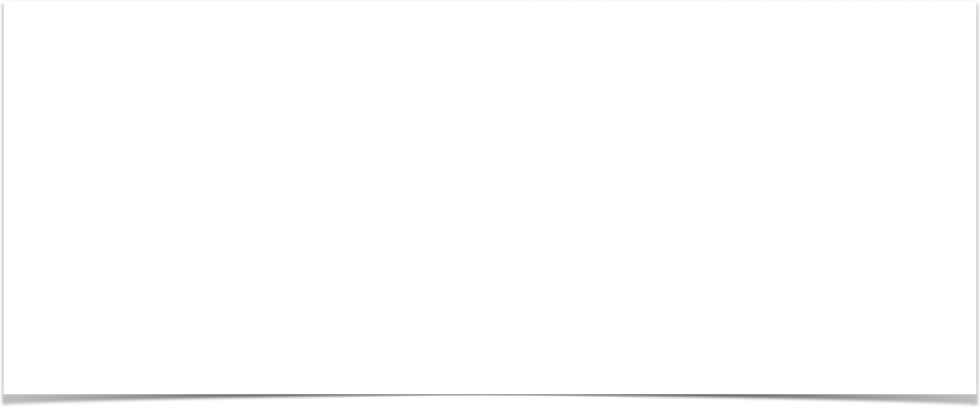 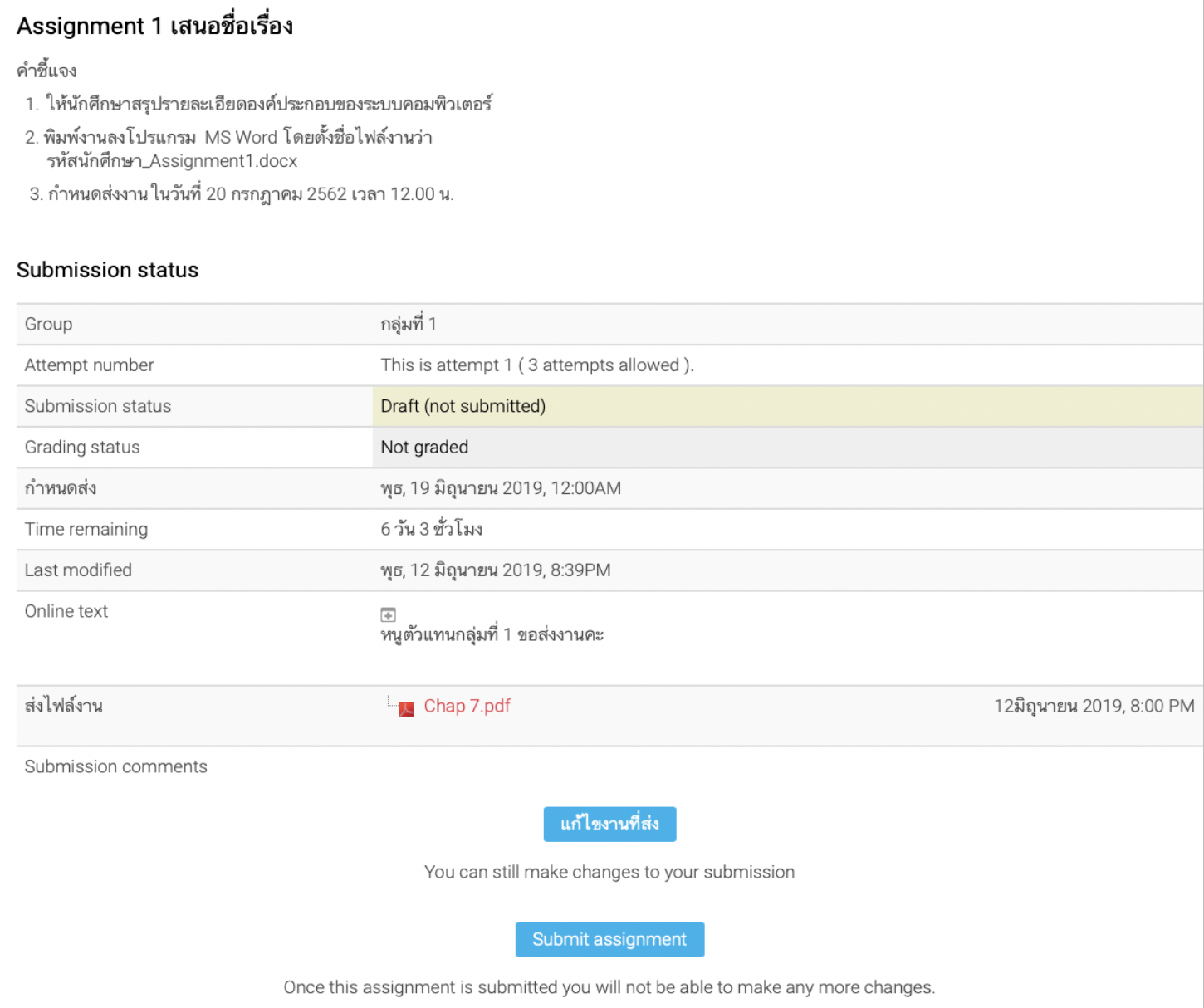 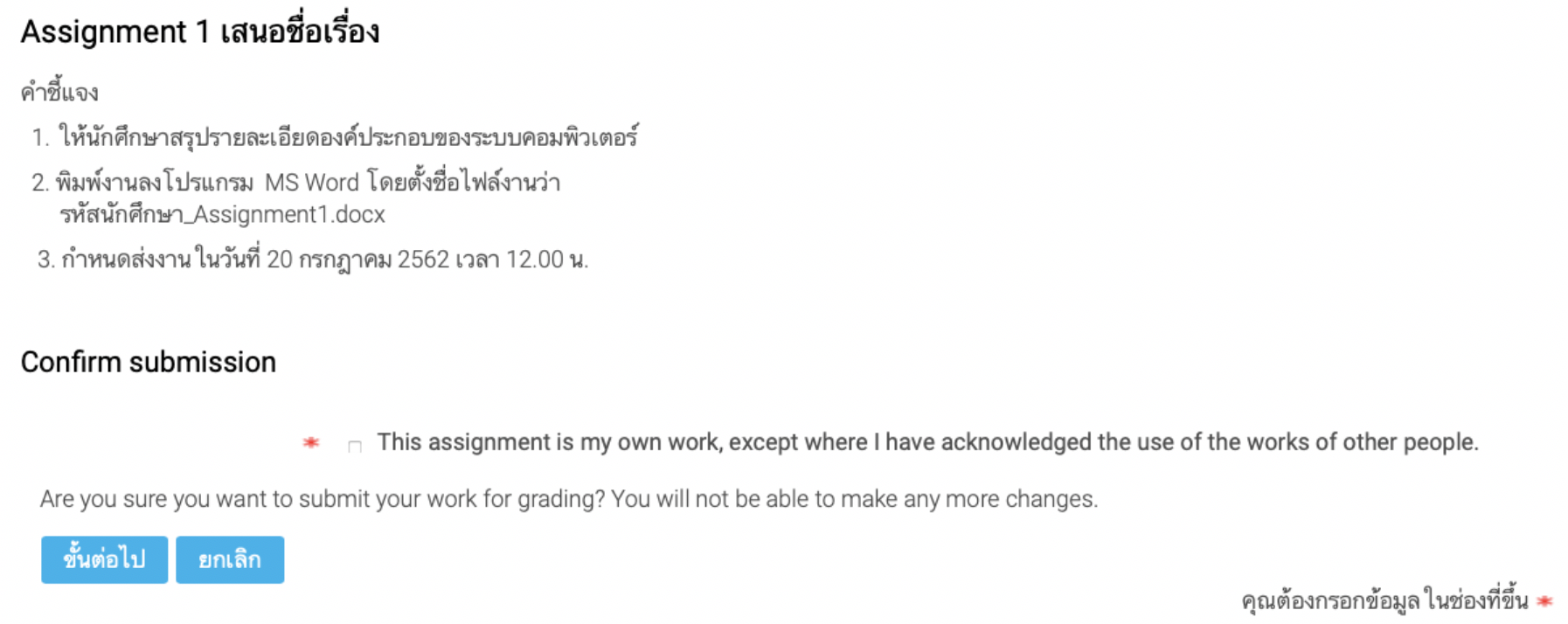 11. คลิกที่ปุ่ม Submit assignment เพื่อยืนยันการส่งงาน
12. คลิกที่ปุ่ม ขั้นต่อไป เพื่อยืนยันการส่งอีกครั้ง
11
12
11
การทดสอบการส่งงานที่ได้รับมอบหมาย (ต่อ)
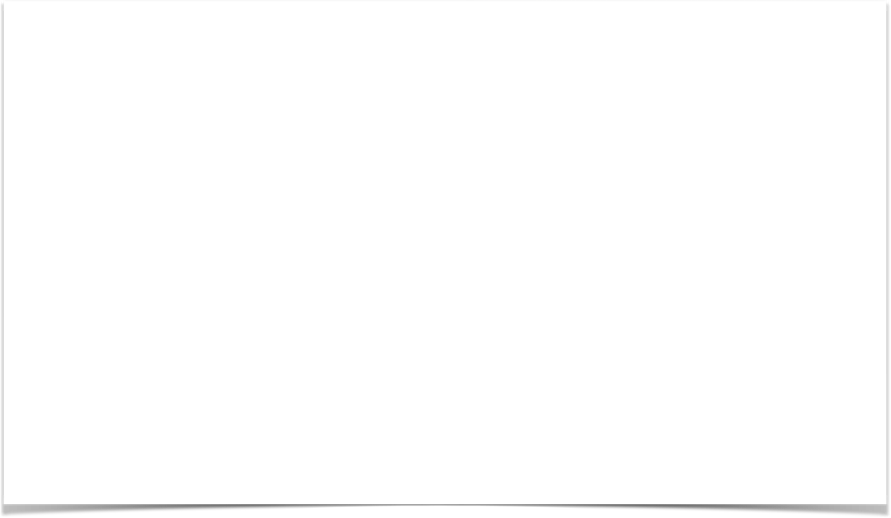 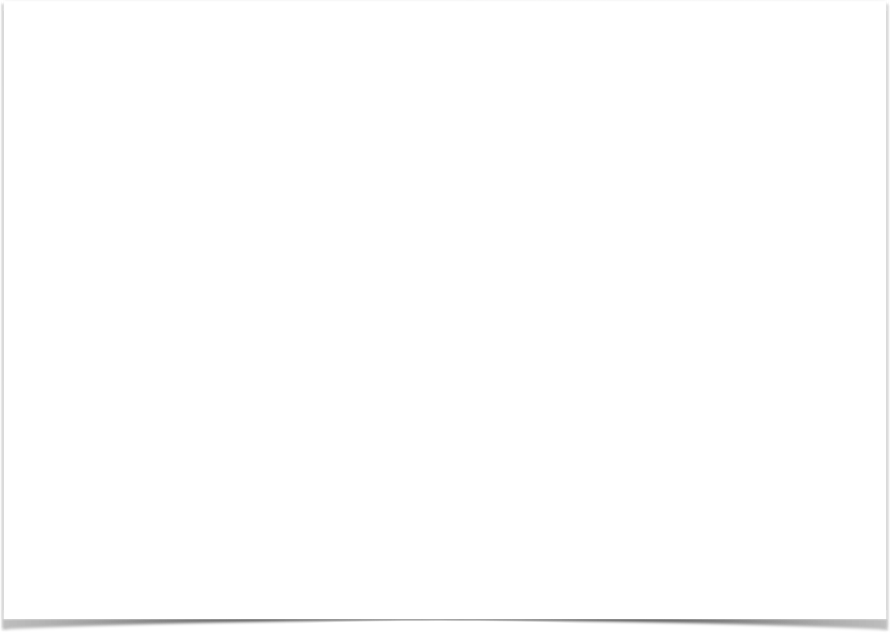 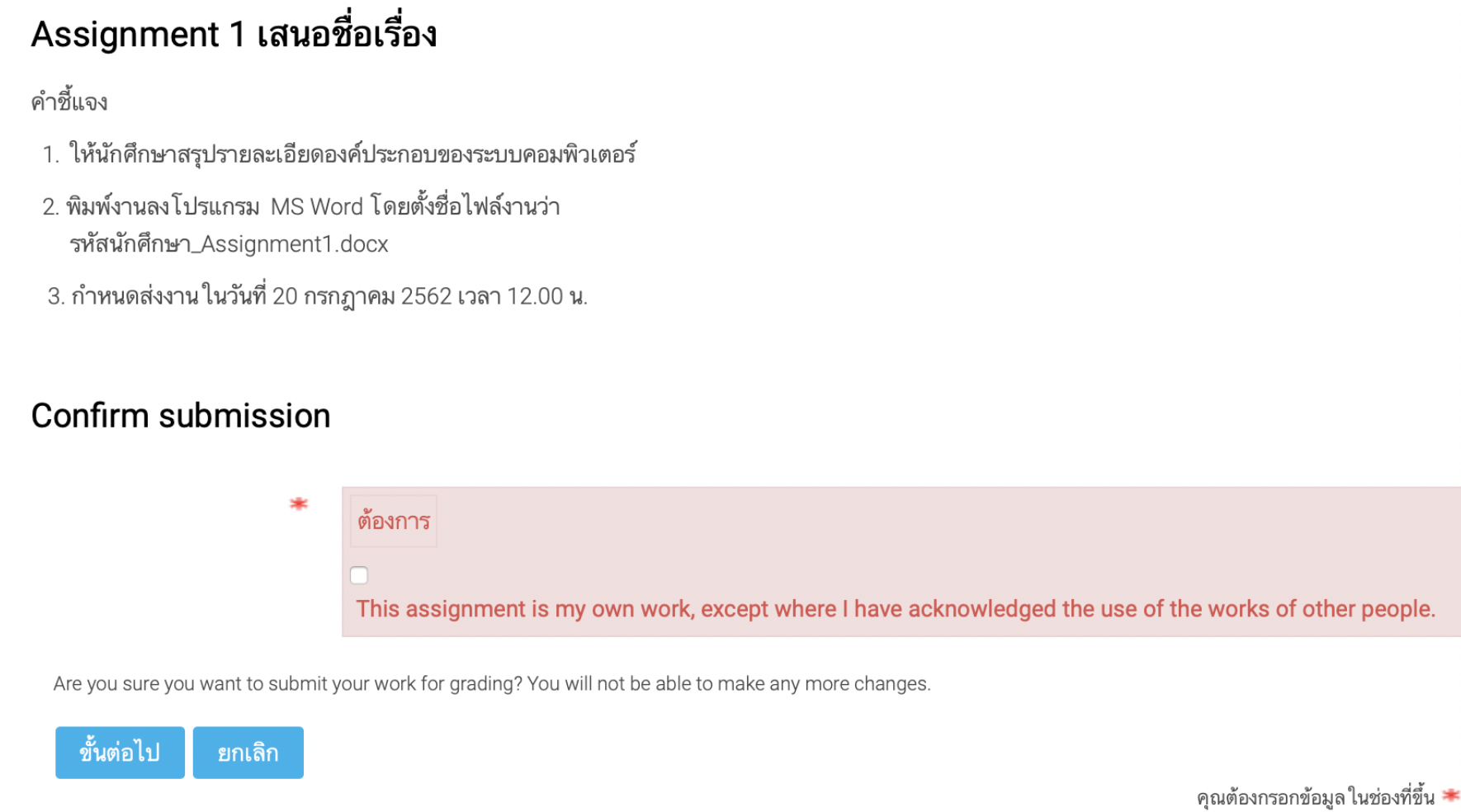 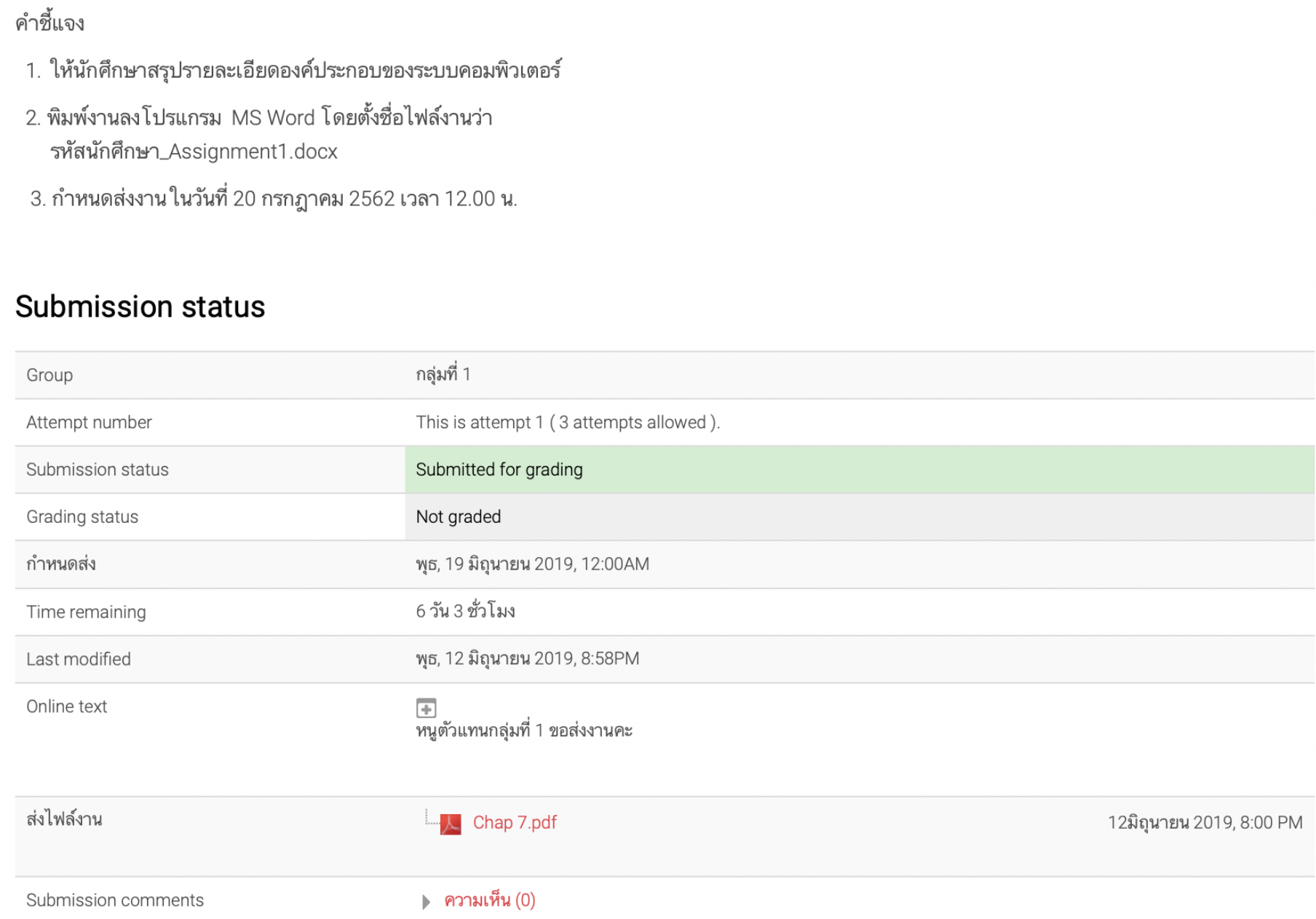 13. ระบบจะให้ยืนยันตัวตนอีกครั้ง ให้คลิกที่ช่องสี่เหลี่ยมที่แถบที่มีเครื่องหมายดอกจันสีแดง แล้วคลิกที่ปุ่ม ขั้นต่อไป อีกครั้ง
14. ที่ Submission status จะปรากฏแถบสีเขียวแสดงข้อความว่ามีการส่งงานแล้ว
14
13
12
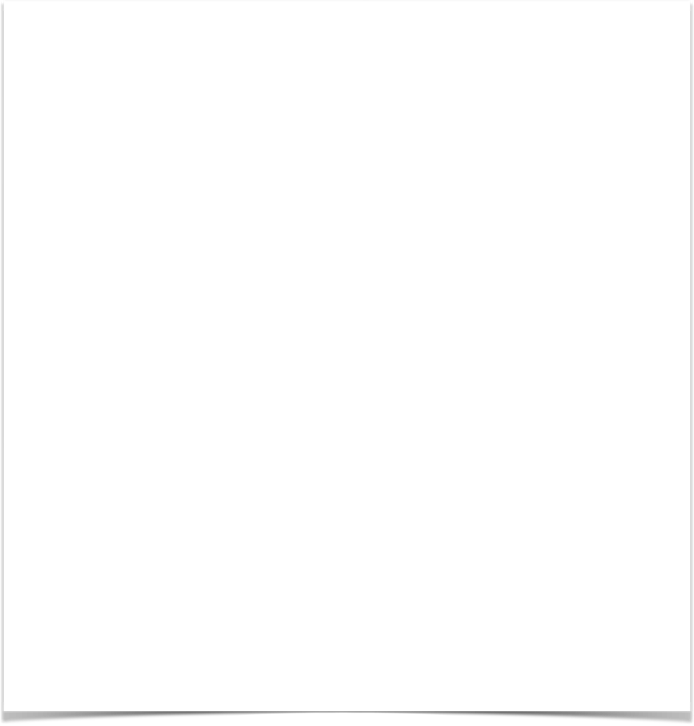 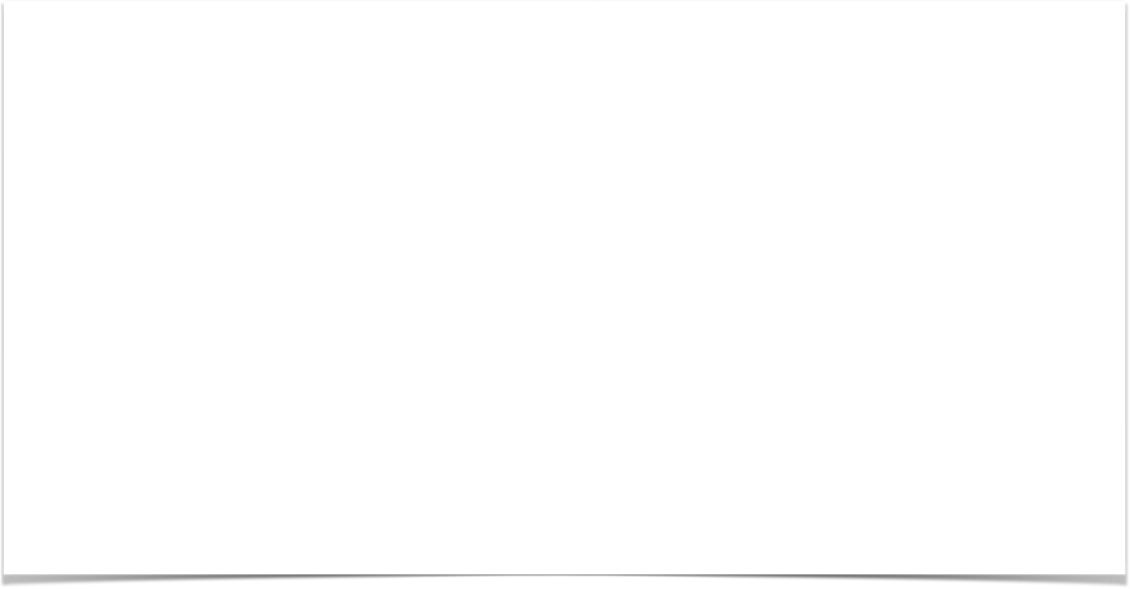 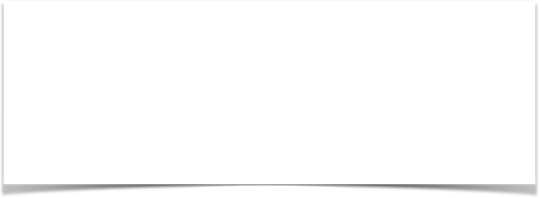 การตรวจสอบชิ้นงานที่ส่ง
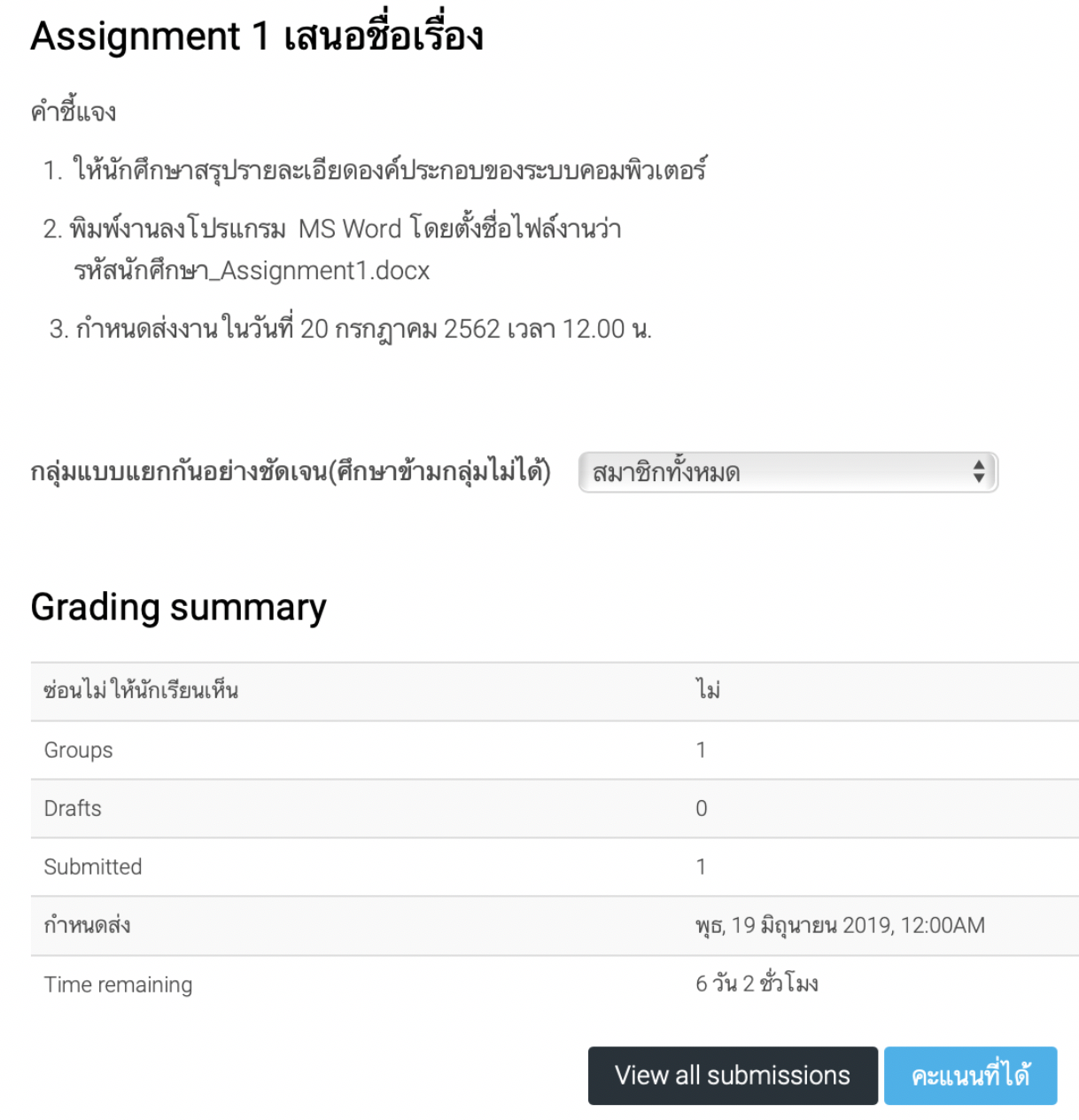 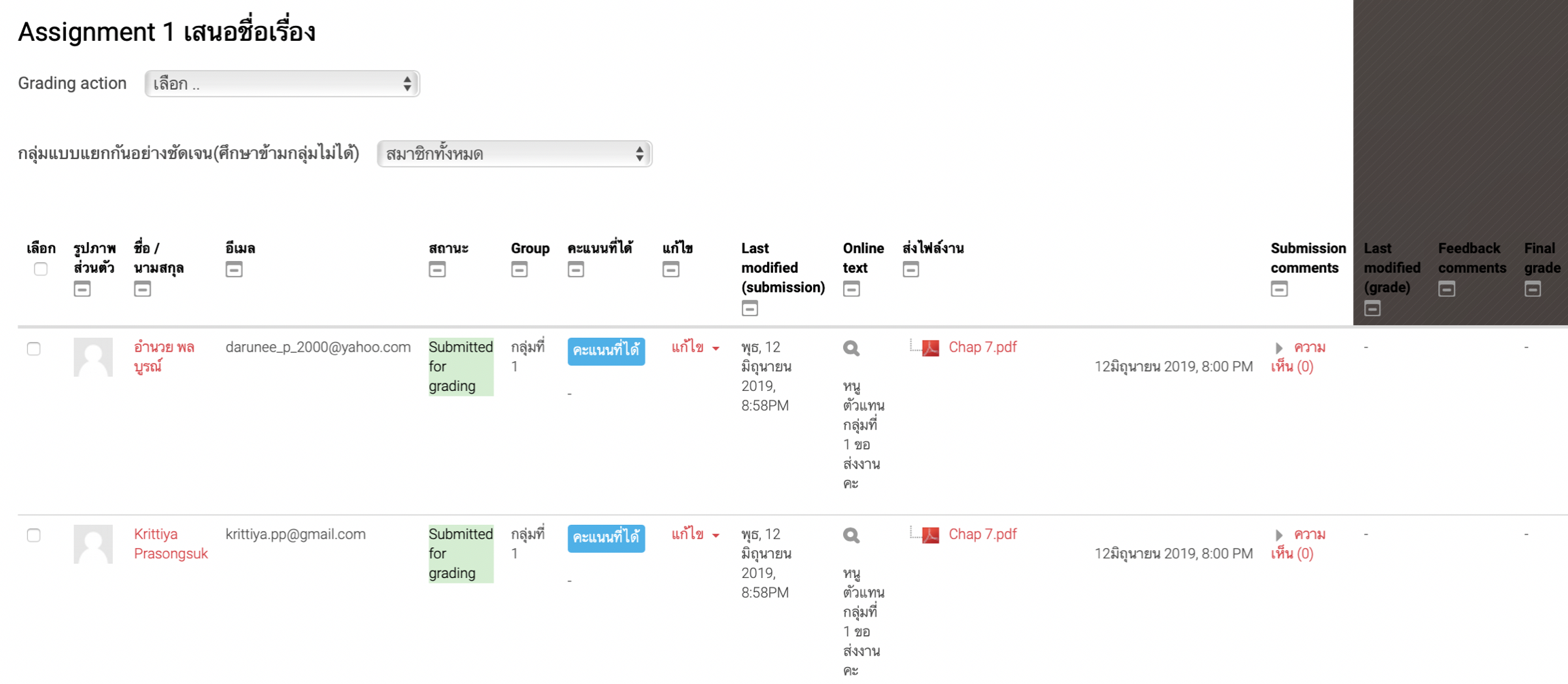 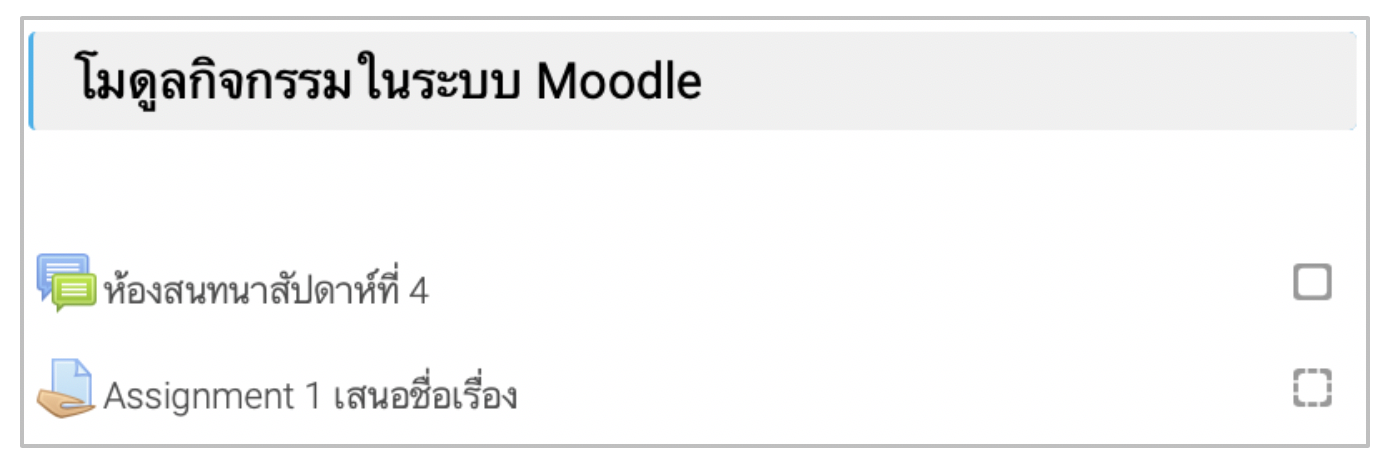 1. คลิกเลือกที่ชิ้นงานที่ต้องการตรวจสอบว่ามีผู้เรียนส่งงานมาหรือยัง
2. กรณีมีผู้ส่งชิ้นงานมอบหมายมาจะแสดงจำนวนผู้ที่ส่งที่  Submitted
3. คลิกที่ปุ่ม View all submissions เพื่อตรวจสอบชิ้นงานที่ผู้เรียนส่ง4. แสดงชื่อผู้เรียน และรายชื่อของผู้เรียนที่ส่งชิ้นงาน (Assignment 1 เสนอชื่อเรื่อง) แล้ว
1
2
4
3
13
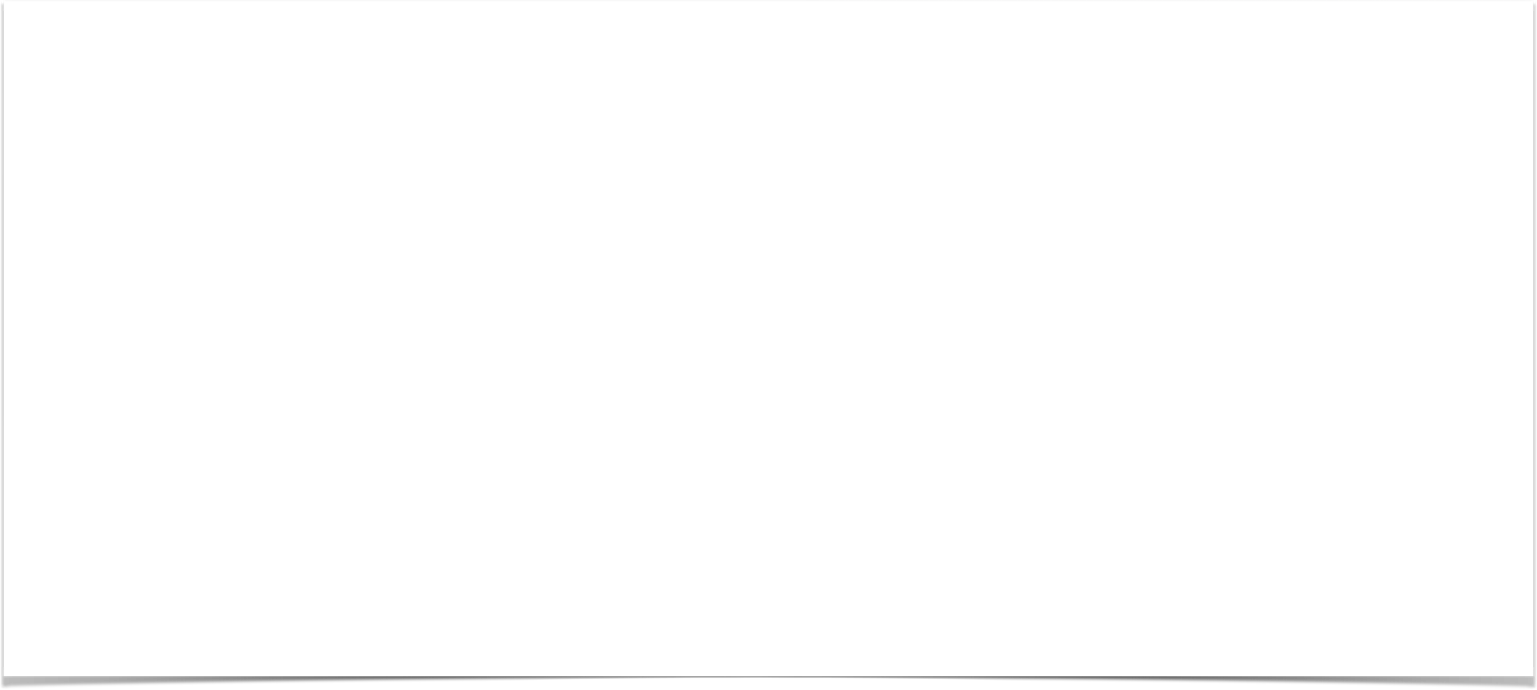 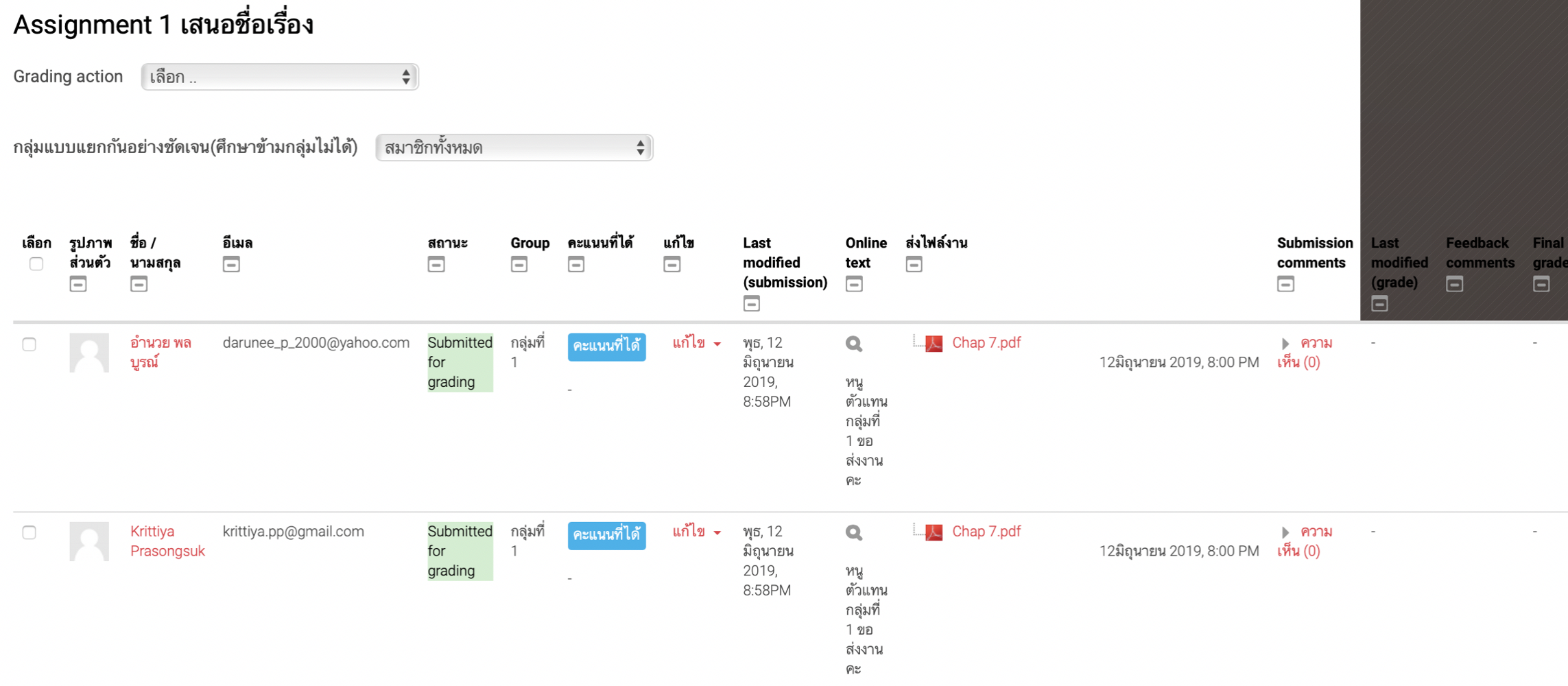 การตรวจสอบชิ้นงานที่ส่ง (ต่อ)
5. คลิกตรวจสอบไฟล์ชิ้นงาน
6. หากต้องการให้คะแนนให้คลิกที่ปุ่ม คะแนนที่ได้
6
14
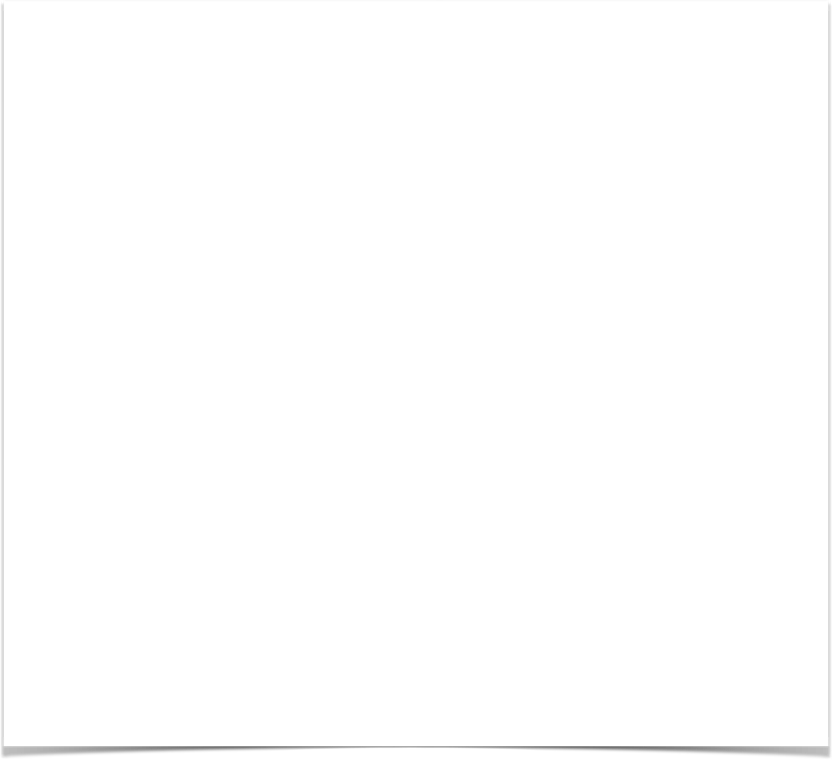 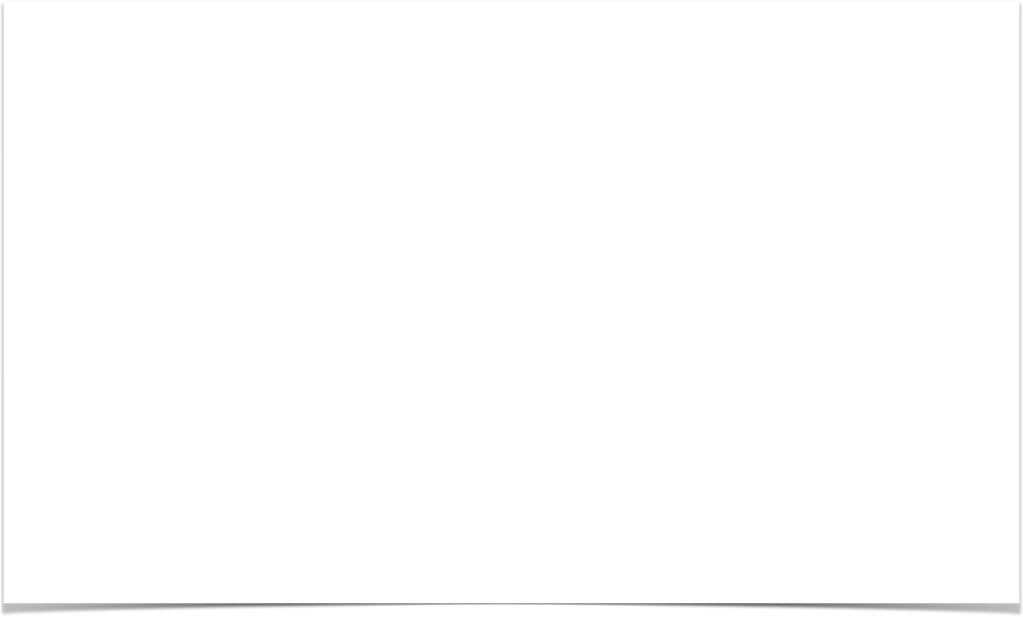 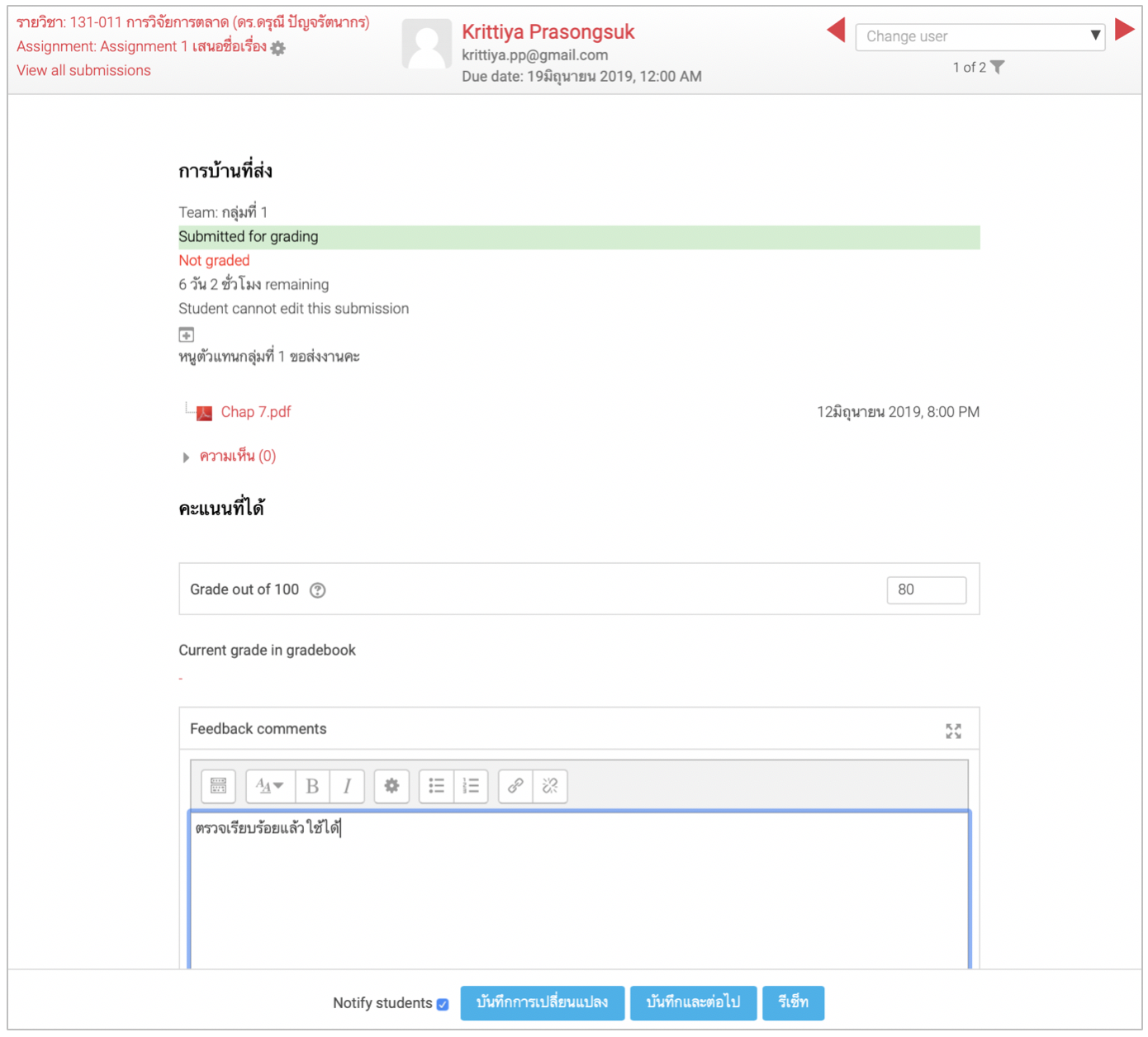 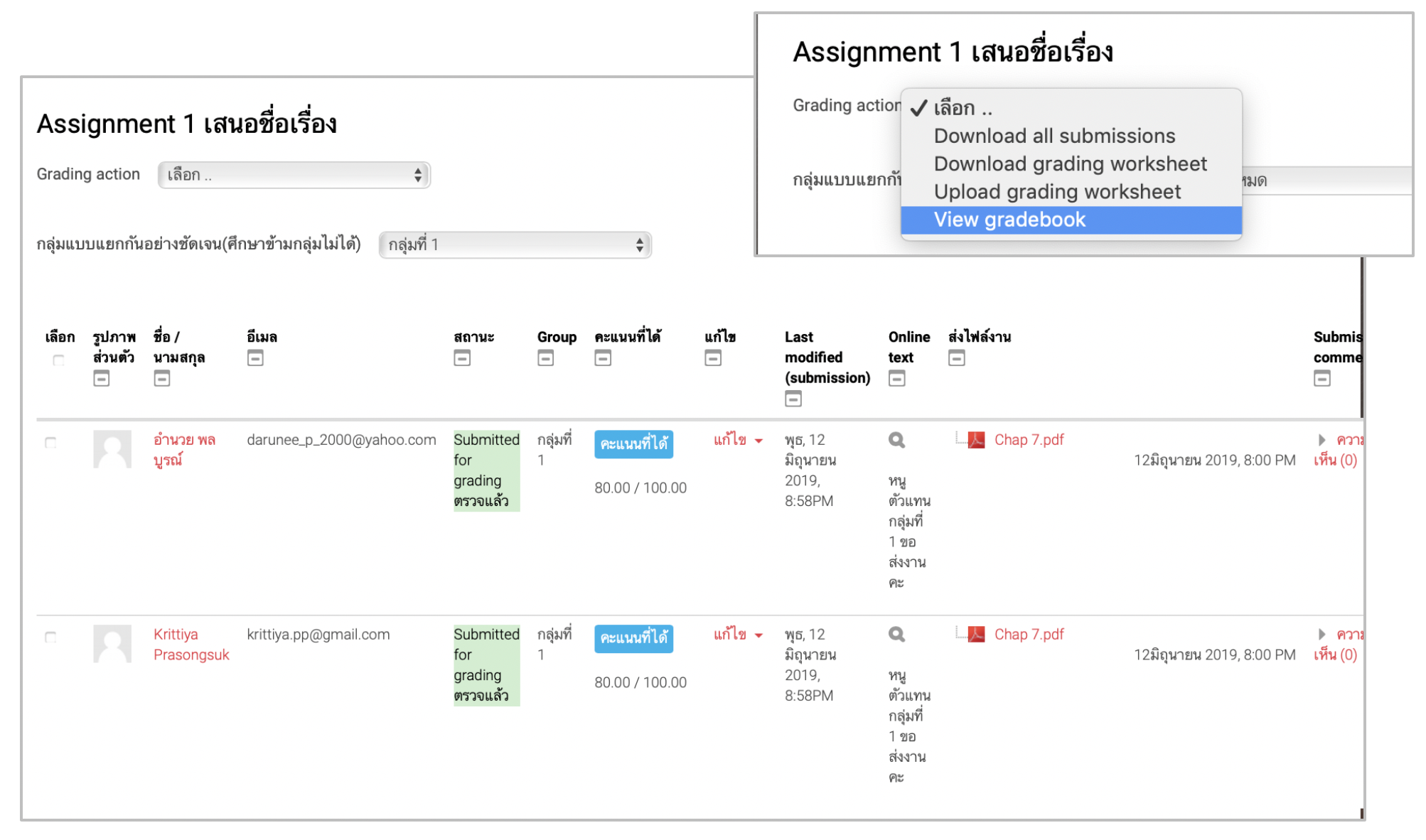 การตรวจสอบชิ้นงานที่ส่ง (ต่อ)
7. กำหนดคะแนนให้ผู้เรียนเสร็จแล้วคลิกที่ปุ่ม บันทึกการเปลี่ยนแปลง
8. แล้วคลิกย้อนกลับไปหน้าก่อนหน้าบนเมนูบาร์ของ Brower เพื่อดูผลการให้คะแนน
9. คลิกเลือก View gradebook ที่ Grade action
10. จะปรากฏคะแนนที่ได้ ที่ผู้สอนได้ให้คะแนนก่อนหน้านี้
9
9
10
7
15